O desenvolvimento de uma uma psicanálise perinatalA Teoria do Desenvolvimento dos sensos do Self (Daniel Stern)
Prof. Dr. Leopoldo Fulgencio
Programa de Pós-Graduação em Psicologia Escolar e do Desenvolvimento Humano
Instituto de Psicologia da Universidade de São Paulo
2022
1
Esquema conceitual da aula A Teoria do Desenvolvimento dos sensos do Self (Daniel Stern)
1.  A compreensão de Daniel Stern sobre o desenvolvimento (A teoria do desenvolvimento dos sensos do self) 
1.1 Introdução: contexto da proposta de Daniel Stern (1934-2012)
1.2  Matriz para uma análise histórico-crítica
Qual o seu problema empírico de referência; 
Como, deste problema particular, se chega ao problema universal do desenvolvimento dos sentidos do self; 
Qual o seu modelo ontológico; 
Quais são seus operadores para descrever e teorizar; 
Quais as fases deste desenvolvimento;
Que métodos usou para chegar a estes resultados; 
	7.             Valor heurístico deste tipo de teoria.
2.  Stern e o período perinatal
3. Nasce uma mãe, nasce uma família
2
Introdução: contexto da proposta de Daniel Stern (1934-2012)
Daniel Stern (1934-2012) foi um psiquiatra e psicanalista, com uma formação também em bioquímica e história da arte, que dedicou sua vida ao estudo e pesquisa sobre o desenvolvimento infantil, em especial sobre o que ocorre com o bebê na sua chegada ao mundo e na continuidade da vida nos seus primeiros anos. 
Seu principal livro O mundo interpessoal do bebê, foi publicado em 10 línguas diferentes, servindo de base para um atual e vasto campo de pesquisas, estabelecendo-se como uma referência, já clássica, para os estudos tanto da perinatalidade como das teorias do desenvolvimentos sócio-emocionais do ser humano nas suas mais diversas idades.
3
A sua proposta articula os conhecimentos e propostas de compreensão da vida psíquica advindos tanto das atividades e pesquisas clínicas, constituindo aquilo que por vezes é denominado o bebê clínico ou subjetivo, 
quanto os conhecimentos e propostas de compreensão da vida psíquica advindos da observação empírica, natural ou experimental, observação programada e estabelecida por um quando empírico bem estabelecido, previamente conhecido e reproduzível empiricamente, constituindo aquilo que por vezes é denominado o bebê empírico ou objetivo.
4
Stern e o Grupo de Boston
Stern integrou o Boston Change Process Study Group, fundado em 1995 com o objetivo de integrar o conhecimento advindos das pesquisas clínicas psicodinâmicas (dentre elas a psicanálise) e os advindos das pesquisas dos desenvolvimentalistas: “A agenda deste grupo foi estudar o processo de mudança, tanto no desenvolvimento normal como nas terapias psicanalíticas (www.changeprocess.org). Além de Daniel Stern, este grupo incluiu sua esposa Nadia Bruschweiler-Stern, Karlen Lyons-Ruth, Alexander Morgan, Jeremy Nahum, Alexandra Harrison, Edward Tronick e Louis Sander” (Palombo et al., 2010, pp. 244-245)
5
A constelação STERN
Mais especificamente, Stern propôs compor, num diálogo frutífero para integrar dialeticamente os campos de pesquisa sobre o bebê, articulando o bebê empírico com o bebê clínico, fazendo dialogar as propostas e construções teóricas da psicanálise (em especial, as de Melanie Klein e de Margareth Mahler, construídos com base na pesquisa e apreensão clínica dos seus dados) com os conhecimentos advindos dos pesquisadores do desenvolvimento (em especial, as de Piaget, Vygotsky, e outras perspectivas desenvolvimentistas, dentre elas, com ênfase especial, as da teoria do apego), além de considerar os diversos conhecimentos advindos das pesquisas atuais das neurociências: “o infante da clínica sopra vida subjetiva na criança observada” (Stern, 1985b, p. 11).
6
No site do Grupo de Boston encontramos a seguinte descrição do trabalho desenvolvido por Daniel Stern:
Há mais de trinta anos trabalhou na interface entre pesquisa e prática; Entre psicologia do desenvolvimento e psicoterapia psicodinâmica; Entre a observação/experimentação infantil e a reconstrução clínica da experiência inicial; Entre as perspectivas interpessoais e intrapsíquicas. Este trabalho atendeu uma função de integração e integração para promover a compreensão da teoria clínica, prática e desenvolvimento. Boston Change Process Study Group (2008). (apud Palombo et al., 2010, p. 246).
7
Neste conjunto de referências teóricas e descritivas, com dados objetivos e subjetivos, Stern postulou como foco empírico para a compreensão e descrição do desenvolvimento – ou ainda, nas suas palavras, como princípio organizador primário –, os diversos sentidos (e apreensões) do self e do outro, ao longo do processo de desenvolvimento sócio-emocional do ser humano, constituindo e denominando, assim, sua Teoria do Desenvolvimento dos Sensos do Self.
8
Suas principais publicações, em ordem cronológica, são: 
The Interpersonal World of the Infant. A View from Psychoanalysis & Developmental Psychology (1985a); 
Diary of a Baby (1990); 
The Motherhood Constellation: A Unified View of Parent-Infant Psychotherapy (1995); 
The Birth of the Mother: How the Motherhood Experience Changes You Forever (Stern & Bruschweiler-Stern, 1998); 
The First Relationship: Infant and Mother (2002); 
The Present Moment in Psychotherapy and Everyday Life (2004); 
e Forms of Vitality: Exploring Dynamic Experience in Psychology and the Arts (2010). 
A estes livros creio que também deva ser acrescentado um outro, publicado pelo The Boston Change Process Study Group, do qual foi um dos fundadores, Change in Psyhcotherapy. A Unifying Paradigm (2010).
9
Suas contribuições afetaram tanto a área da psicologia do desenvolvimento quanto dos psicanalistas e psicoterapeutas, transformando e fazendo desenvolver, tanto teórica como prática e clinicamente, estes campos do conhecimento, aumentando suas capacidades de enunciar e resolver seus problemas.
10
1. Matriz analítico-histórico-crítica para compreensão da teoria do desenvolvimento dos sensos do self
Retomando minha proposta de análise das teorias psicanalíticas do desenvolvimento, com a utilização de uma matriz que organiza o estudo e a apresentação destas teorias, sempre enfatizando as mesmas variáveis – 
	1. Problema inicial, 
	2. Problema universal; 
	3. Variáveis teóricas e empíricas; 
	4. Modelo ontológico; 
	5. Método utilizado neste tipo de pesquisa; 
	6. Fases, dinâmicas, conquistas; 
	7. Valor heurístico 
– passo, então, a analisar as características e o processo de constituição da Teoria do Desenvolvimento dos Sensos do Self.
11
Apresentação sintética da matriz analítico crítica da teoria do desenvolvimento dos modos de ser do self ou dos sensos do selfMATRIZ 				Característica
1. O problema empírico básico, 			o processo que leva ao ser humano 
 como ponto de partida 				a constituir-se como uma pessoa		 
 
2. Do problema singular 				Modos de ser do self 
ao problema universal 				(Modos de ser dos Sensos do self)
 
3. Fundamentos operativos na construção da teoria 
do desenvolvimento dos modos de ser do self 
Ontologia 				Impulso para a sobrevivência (Darwin)
					Tendência à organização, que reitera o Impulso para a sobrevivência
					Sensos do Self como princípio organizador
 
Variáveis operativas 				Self, modos-de-ser, inatividade alerta, percepção amodal, afetos de vitalidade, 
					ilhas de consistência, agência [ou autoria da ação], autocoerência, auto-afetividade, 
 					auto-história, companheiro evocado, relacionar-se intersubjetivo, 
				                	Estrutura de Eventos Generalizados (EEG), 
					Representações de Interações que foram Generalizadas (RIGs), 
					momento presente (sinônimo de encontro que gera transformações nas relações 							psicoterapêuticas), 
					vitalidade
12
4. Fases e dinâmicas do processo		Self Emergente
de desenvolvimento do apego		Self nuclear
					Self-com-o-outro
					Self verbal
					Self narrativo

5. Método utilizado para pesquisar 		Observação empírica objetiva (bebê observado)
     e, depois, organizar sistematicamente 	Observação clínica subjetiva (bebê clínico)
     os dados observados e apresentá-los 	 
      descritivamente	
 
6. Utilidade desse tipo de conhecimento	Para as pesquisas em psicologia do desenvolvimento
					Para a prática psicoterápica
13
1. Problema inicial
Daniel Stern, no Prefácio de seu O mundo interpessoal do bebê (1985b), explicita qual foi o problema clínico que o tocou inicialmente:
“Quando eu fazia residência em psiquiatria e em treinamento psicanalítico, sempre me solicitavam que resumíssemos cada caso com uma formulação psicodinâmica, isto é, um relato histórico explanatório de como o paciente se tornou a pessoa que entrou em nosso consultório” (1985b, p. xi).
14
Por formulação dinâmica, na psiquiatria e na psicanálise, entenda-se a consideração da história afetiva-sócio-cultural dos indivíduos e, em especial, no caso da psicanálise, a consideração dos determinantes inconscientes que constituem o indivíduo nessa história. 

A segunda formulação que quero destacar, na citação acima, é “como o paciente se tornou a pessoa que entrou em nosso consultório”, ressaltando que há um processo desenvolvimentista a ser considerado, partindo da sua origem (seu nascimento, seu ambiente inicial, sua vida de bebê) até o momento em que, tendo se integrado como uma pessoa (para Stern, num self, como toda a sua complexidade), este indivíduo pode estar precisando de ajuda psicoterapêutica ou psiquiátrica.
15
Do ponto de vista do desenvolvimento emocional trata-se, para Stern, de compreender como o ser humano passa da situação inicial na qual o bebê é dependente e inseguro para conquistarem a autonomia e a confiança existencial (1985b, p. 167) [estes são, sem sombra de dúvida, os mesmos utilizados por Erik Erikson, na sua teoria do desenvolvimento psicossocial, quando descreve as oito idades do homem]. Stern acha, no entanto, que há um modo mais objetivo, mais preciso e mais útil, para pensar a linha do desenvolvimento emocional, substituindo, então, estes termos, um tanto quanto vagos, pela questão dos sentidos do self, ou, em termos mais descritivos, dos modos como o self apreende a si mesmo, o mundo e estabelece suas relações.
16
Ao procurar reconstruir essa história, no trato clínico investigativo com seus pacientes, Stern se deparava com a necessidade (e a dificuldade) de saber, de forma fidedigna, como fora os anos iniciais, as fases de bebê do paciente, obrigando-o a especular em demasia. Mesmo nas teorias psicodinâmicas, como é a psicanálise, estas fases iniciais eram descritas e teorizadas a partir da memória dos pacientes: 
“Os primeiros meses e anos da vida ocupavam um lugar firme e proeminente nas teorias, mas desempenhavam um papel especulativo e obscuro ao lidarmos com uma pessoa real” (1985b, p. x).
17
Podemos dizer que é, pois, a situação do bebê, o seu problema empírico de base, como ele mesmo enuncia:
QUALQUER PESSOA INTERESSADA na natureza humana é levada pela curiosidade a se perguntar sobre a vida subjetiva dos bebés. 
Como os bebés experienciam a si mesmos e aos outros? 
Existe um eu, para começar, ou um outro, ou algum amálgama de ambos? 
Como eles reúnem sons, movimentos, toques, visões e sentimentos separados para formar uma pessoa inteira? 
Ou o todo é abarcado imediatamente? 
Como os bebés experienciam os eventos sociais de "estar com" um outro? 
Como é "estar com" alguém lembrado, ou esquecido, ou representado mentalmente? 
Como seria a experiência de relacionar-se, na medida em que o desenvolvimento prossegue? 
Em resumo, que tipo de mundo ou mundos interpessoais o bebé cria? (1985b, p. 1)
18
Uma primeira alternativa, adveio daquilo que os teóricos do desenvolvimento estavam procurando fornecer com base na observação empírica objetiva dos bebês e das crianças. 

Havia, então, uma diferença, por vezes, uma contradição, entre aquilo que se obtinha pelo método clínico via a maneira como os pacientes contavam a sua história, (ou seja, eram dados subjetivos), e aquilo que os psicólogos do desenvolvimento obtinham pelo método de observação (seja de situação naturais, seja de situação artificialmente construídas para a observação, ou seja, os experimentos a serem observados, solidamente estruturados e padronizados), fornecendo, assim, dados objetivos.
19
A dificuldade de compor estes dados é uma tarefa problemática, tal como já apontou Ronald Laing:
Traduzir a relação daquilo que é objetivo e daquilo que não é um problema objetivo, é impossível. 
Seria necessário objetivar o que não é objetivo, e depois confrontar duas objetividades. 
Mas, na realidade, os termos de comparação são uma subjetividade e uma objetividade. 
Por isso não consigo ver como seja possível comparar subjetividade e objetividade com os métodos da pura subjetividade ou da pura objetividade. (Laing, 1979, p. 28)
20
Stern, por sua vez, tentará encontrar um modo de fazer esta composição e diálogo entre dados subjetivos e objetivos. 
Ele formula este problema como uma das tarefas e objetivos das suas pesquisas, enunciando neste seu livro fundador: 
“Este livro tenta buscar um diálogo entre o bebê revelado pela abordagem experimental e o reconstruído clinicamente, no intuito de resolver a contradição entre a teoria e a realidade” (1985b, p. x).
21
A situação do bebê surge para ele como um problema a ser resolvido, principalmente porque uma coisa é o ponto de vista do bebê (o que ele sente, vê, apreende, interpreta, etc.) e os modos como lida com o mundo,
outra, bem diferente é como o adulto vê o mundo, vê o bebê e procura lidar com ele. 

Há uma semântica, uma linguagem, diferente, se nos colocamos do ponto de vista do bebê ou do ponto de vista do adulto. 
Como pode, o adulto, compreender o bebê, se não fala e/ou entende a língua dos bebês?
 Como ter acesso e este mundo não-verbal?
22
Um dos apoios, na procura da solução desse dilema, advém, para Stern, daquilo que ele encontrou com os etólogos, dado que eles, via estudo do comportamento animal, descreviam e explicavam, cientificamente, os comportamentos não-verbais, chegando, então, à possibilidade de compreender o que ocorre com o bebê humano : “E isto me pareceu o complemento necessário para a análise do auto-relato verbal descrito pelas psicologias-dinâmicas” (Stern, 1985b, p. x).
23
O problema empírico fundamental, para ele, diz respeito, então, aos bebês e suas vidas, como são, o que apreendem do mundo, como sentem o mundo e, fundamental, como se desenvolvem, 
seja no relacionamento com suas mães (ou com o ele chama, de mais ampla, da constelação materna) 
seja na compreensão de como este período (suas marcas e conquistas) contribuem e determinam a construção, o desenvolvimento, da pessoa (criança, adolescente ou adulto), 
seja na saúde seja na doença. 
Isto marca tanto o seu ponto de partida empírico, seu problema inicial, como a maneira como este ponto de partida se amplia, necessariamente, na construção de uma teoria do desenvolvimento.
24
2. Problema universal
Do bebê ao homem adulto, quais são os modos de ser do self, como eles se desenvolvem, quais seus determinantes, como isto ocorre no início e na maturidade? 
Estas questões, enunciadas sinteticamente em termos da pergunta sobre os diversos sensos do self ao longo da existência, o levou, então, 
a procurar diferenciar, descrever e teorizar como o ser humano vive, apreende a si mesmo e outro, 
como faz isto antes de adquirir a linguagem e depois de adquiri-la, 
como o ser humano constrói, realiza e desenvolve sua relação com o outro e com o mundo em que vive.
25
Sua pesquisa e teorização é construída agregando, de forma seletiva e crítica, uma série de conhecimentos advindos 
tanto daquilo que se depreende do trabalho clínico 
quanto da observação empírica objetiva, 
apoiando-se na psicanálise, na psicologia do desenvolvimento (tanto do ponto de vista dos cognitivistas quanto dos etólogos referidos à teoria do apego) e nas diversas descobertas das neuropsicologia.
26
Com este conjunto de referências e dados empíricos ele elaborou uma teoria do desenvolvimento sócio-emocional, teoria da construção da subjetividade 
ou, noutros termos, 
dos modos de ser no mundo construindo a si mesmo e o outro, denominada, então, a sua teoria do desenvolvimento do self ou dos sensos do self.
27
Focando sua atenção nos bebês, ele especifica, então, seu problema e princípio diretor para pensar o desenvolvimento:
Por onde nós podemos começar a inventar a experiência subjetiva dos bebês de sua própria vida social? 
Eu planejo começar colocando o sentido de eu [self] no próprio centro da investigação. 
O eu [self] e suas fronteiras estão no âmago da especulação filosófica sobre a natureza humana, 
e o senso do eu [self] e sua contraparte, o senso do outro, são fenômenos universais que influenciam profundamente todas as nossas experiências. (Stern, 1985b, p. 3)
28
A tradução do termo self, bem como a caracterização de qual é o seu referente empírico, já enuncia um problema. 
Em português o termo foi traduzido por eu. 
Mas, na psicanálise e nas teorias do desenvolvimento, temos uma série de termos – tais como si mesmo, eu, ego, pessoa – que não são propriamente sinônimos nos diversos sistemas semânticos teóricos em que aparecem, mais ainda, em termos empíricos, o sentimento de si mesmo do bebê é muito diferente deste sentimento na criança de 7 anos, no adolescente e no adulto.
29
Kant e o problema do EU
Também na filosofia este problema conceitual está presente, por exemplo, quando Kant se refere ao fato de que o ser humano, diferenciando-se dos animais tem o eu na sua representação, ou ainda, referindo-se ao fato de que no início a criança simplesmente sentia a si mesma, mas advém o momento maturacional onde ela pensa em si mesma: 
“Que o ser humano possa ter o eu em sua representação, eleva-o infinitamente acima de todos os demais seres que vivem na terra. [...] é notável que a criança que já sabe falar suficientemente bem comece no entanto bastante tarde a falar por meio do eu (talvez bem depois de um ano), tendo até então falado de si na terceira pessoa (Carlos quer comer, andar etc.), e uma luz parece se acender para ela, quando começa a falar por meio do eu: a partir desse dia nunca mais volta a falar daquela outra maneira. — Antes simplesmente sentia a si mesma, agora pensa em si mesma. — A explicação desse fenómeno poderá custar bastante ao antropólogo” (Kant, 1798, Livro 1, parágrafo 1).
30
A diversidade de sistemas semântico-teóricos para a compreensão do self
Assim, há muitos termos, pertencentes a diversos sistemas semânticos teóricos, que procuram referir-se à unidade do sujeito psicológico, ou ainda, à experiência que o ser humano tem de si mesmo, seja em relação a si mesmo seja na sua relação com os outros. 
Seria necessário apreender cada um dos sistemas para, então, especificar qual o sentido e o referente empírico destes termos, para que estivéssemos seguros de que estaríamos falando das mesmas coisas. 
No entanto, o recenseamento enciclopédico destes termos não forneceria uma síntese ou uma linguagem comum, dado que pertencem, como diz Thomas Khun, a paradigmas diversos e, neste sentido, os mesmos termos num ou noutro sistema podem estar se referindo a realidades diversas bem como termos diferentes podem estar se referindo ao mesmo fenômeno.
31
A comunicação dos sistemas incomunicáveis
Abandonado o projeto de fazer uma síntese entre as diversas semânticas (dado que não existe, nem na linguagem nem nas teorias científicas, uma síntese de línguas diferentes), ou ainda, de colocar-se de um ponto de vista eclético (onde todas as perspectivas seriam sobrepostas ou aglutinadas), opto por um outro caminho (cf. Fulgencio, 2020, uma análise epistemológica e metodológica mais detalhada deste tipo de escolha), mais plausível e que surge mesmo como uma necessidade: o de procurar especificar, com a maior precisão possível, quais são os termos e os referentes destes termos, usados por Stern, seguindo suas próprias referências e influências.
32
Escolha semântica sobre o sentido do termo self
Em primeiro lugar, trata-se de constatar que ele usa o termo self, ou ainda, sens of self, como termo ou expressão idiomática, referindo-se tanto à experiência de si mesmo, factual e particular, quanto à própria unidade do sujeito psicológico, o eu como uma unidade diferente do mundo ou do outro, o eu como um conceito de si mesmo. 
Dada a impossibilidade de tradução, abarcando todos esses sentidos, optei por manter os termos que ele usa em inglês, reconhecendo como ele os utiliza no quadro do seu pensamento: neste contexto o termo self se refere à experiência e o sentido dado à apreensão experiencial de si mesmo, empírica, factual e singular, nas seus modos pré-verbais como também nos verbais-simbólicos, bem como em termos mais gerais, de uma apreensão de si mesmo como uma unidade ou totalidade, tal o conceito de Eu, ou ainda, a apreensão do Eu como congregando um conjunto de experiências, factuais e simbólicas.
33
O que é o self?Diz Stern:
Embora ninguém possa chegar a um acordo sobre o que exatamente é o eu [self], como adultos nós ainda temos um senso de eu [self] muito real que permeia a experiência social cotidiana. 
Ele surge de muitas formas. 
Existe o senso de um eu [self] que é um corpo único, distinto, integrado; há o agente das ações, o experienciador dos sentimentos, o realizador das intenções, o arquiteto dos planos, o transpositor da experiência em linguagem, o comunicador e compartilhador do conhecimento pessoal.
34
Diz Stern:
Na maioria das vezes, esses sensos de eu estão fora de nossa consciência, como o respirar, mas eles podem ser trazidos e mantidos em nível consciente. 
Nós processamos instintivamente nossas experiências de uma forma tal que elas parecem pertencer a um tipo de organização subjetiva única, que comumente chamamos de senso de eu [self]. 
Ainda que a natureza do eu possa escapar sempre das ciências comportamentais, o senso do eu permanece como uma realidade subjetiva importante, um fenômeno confiável, evidente, que as ciências não podem descartar. 
O modo como experienciamos a nós mesmos em relação aos outros oferece uma perspectiva organizadora básica para todos os eventos interpessoais. (Stern, 1985b, p. 3)
35
Na continuidade deste trabalho, de compreensão e apresentação do modo como Stern apreende a realidade fenomênica de que trata (o mundo do bebê, o self), descrevendo e elaborando uma teoria do desenvolvimento do self, devemos também colocar em evidência os componentes teóricos que constituíram seu pensamento.
36
Uma questão epistemológica sobre a realidade
Sabemos, como fato explicitado pela epistemologia das ciências, que a realidade é apreendida e descrita com base nas teorias, que não é observação que não seja conduzida por certos elementos teóricos, certas suposições e concepções, que dizem o que observar, salientar, distinguir, separar e agrupar. Dizendo de outra maneira, a realidade é também construída com bases em elementos que nos informam e orientam sobre como ele deve ser enunciada, ou seja, os fenômenos e os problemas de uma ciência são produzidos a partir de um conjunto de referências conceituais, agrupadas e descritas por Thomas Khun como sendo as partes que compõem uma matriz paradigmática, a partir da qual a realidade é apreendida, descrita e explicada.
37
Assim, cabe, agora, retomar, apoiados no próprio Daniel Stern, a explicitação de suas principais referências conceituais, do conjunto de seus formadores e de seus parceiros de pesquisa, mostrando o que ele selecionou (de forma crítica) de cada uma das suas fontes, agrupando-as à sua maneira, não de maneira exaustiva, mas com o objetivo de estabelecer um quadro geral sobre a sua teoria do desenvolvimento do self.
38
Na introdução do seu O mundo interpessoal do bebê, ele afirma que seu livro foi composto pela sua convivência e pesquisa com três grupos, agrupando: 
psicanalistas dedicados ao estudo do desenvolvimento (Margareth Mahler, Annamarie Weil, John McDevitt e Anni Bergman); 
psicólogos do desenvolvimento, preocupados com o desenvolvimento pré-verbal, centrados na observação dos cuidados de bebês (Katherine Nelson, Jerome Bruner, John Dore, Carol Feldman e Rita Watson); 
e com psicólogos dedicados ao estudo da psicopatologia do desenvolvimento (especialmente Robert Emde e Arnoldo Sameroff, no Center for Advanced Study in the Behavioral Sciences, mas também Alan Sroufe, Arnold Sameroff, Robert Emde, Tom Anders, Hawley Parmelle e Herb Leiderman) (Stern, 1985b, p. xi).
39
Podemos renunciar estas influências ou componentes do seu pensamento, nos referindo 
à presença da psiquiatria e psicologia dinâmica, em especial a psicanálise, por um lado, 
e por outro, à psicologia do desenvolvimento em geral, bem como às contribuições dos cognitivistas e dos etologistas. 
No entanto, estas referências são, ainda, amplas demais, dado que cada uma delas pode referir-se a mais de um tipo de teoria que as compõem.
40
Influência da psicologia dinâmica ou psicanálise
No que se refere à psiquiatria e à psicologia dinâmica, devemos considerar todos aqueles que pensam o desenvolvimento como determinado pela história pessoal, familiar e social dos indivíduos, mais ainda, aqueles que pensam que este desenvolvimento tem determinantes inconscientes. 

Somos referidos, assim, à formação que Stern teve em psicanálise e, dentre os psicanalistas, às propostas desenvolvimentistas de Margareth Malher, com a sua teoria da individuação-separação, bem como a outros psicanalistas tais como Anna Freud, René Spitz, Erik Erikson, Melanie Klein, bem como Emde. (Stern, 1985b, p. 14).
41
Stern considera, pois, a psicanálise corresponde a uma perspectiva de entendimento que fornece uma compreensão importante para a compreensão do desenvolvimento. 
Podemos, em primeiro, retomar alguns conceitos desta perspectiva que são um tipo de common ground (cf. Fulgencio, 2020a) compartilhado por todos os psicanalisas, ainda que possam ter algumas divergências quanto ao sentido e referência destes conceitos, a saber: 
o reconhecimento de que existem determinantes inconscientes, 
de que há um mecanismo psíquico responsável por dar aos elementos psíquicos o caráter ou a qualidade de serem conscientes ou inconscientes (o recalque), 
o reconhecimento da importância da sexualidade infantil e do complexo de édipo, 
bem como de que há dois fatos importantes (apreendidos no processo psicoterapêutico psicanalítico, mas presentes na vida cotidiana) que são a transferência e a resistência.
42
Acrescente-se a estes elementos fundamentais, Stern se refere a outras contribuições: 
as René Spitz, mostrando como o bebê depende do contato humano para desenvolver-se, tendo no sorriso (do 3º mês), no estranhamento do outro (com a chamada angústia do oitavo mês) e na aquisição da possibilidade de dizer não, alguns marcos fundamentais do processo de integração de si mesmo e da possibilidade de reconhecimento-investimento dos objetos do mundo como sendo de valor afetivo; 
e as de Erikson, que ampliam as determinações do desenvolvimento para considerações as pressões e determinações culturais, também são importantes porque remetem Stern a questões tais como a confiança no outro.
43
A psicanálise, a partir da sua observação clínica, procurou reconstruir o processo de desenvolvimento dos modos como o ser humano se relaciona, tendo na noção de relação de objeto, sua referência, 
seja em termos dos tipos de objeto (em Freud: autoerótico, narcísico, homossexual e heterossexual) 
seja em termos das dinâmicas (oral, anal, genital infantil ou fálica, e genital adulta) 
que caracterizam essas relações; relações estas impulsionadas pela vida instintual.
44
Stern retoma as linhas gerais do desenvolvimento traçadas pelos psicanalistas que lhe são caros:
A psicologia do desenvolvimento vê a maturação das novas capacidades (tal como a coordenação mão-olho, memória de evocação e autoconsciência) e sua reorganização como o tema em questão apropriado das mudanças do desenvolvimento. 

Para fins de utilidade clínica e de uma explicação subjetiva, a psicanálise precisou dar um passo adiante e definir as progressivas reorganizações em termos de princípios organizadores mais amplos do desenvolvimento ou da vida mental.
45
Stern retoma as linhas gerais do desenvolvimento traçadas pelos psicanalistas que lhe são caros:
A progressão no desenvolvimento em Freud, do estágio oral para o anal e para o genital, foi vista como a reorganização sequencial do impulso, ou da natureza do id. 
A progressão que ocorre no desenvolvimento de Erikson, da confiança para a autonomia e para a atividade, foi vista como a reorganização sequencial do ego e das estruturas de caráter. 
Da mesma forma, a progressão de Spitz, dos princípios organizadores, referia-se a uma reestruturação dos precursores do ego. 
A progressão no desenvolvimento de Mahler, do autismo normal para a simbiose normal e para a separação-individuação referia-se a uma reestruturação do ego e do id, mas nos termos da experiência de eu e outro do bebé. 
A progressão desenvolvimental de Klein (posições depressiva, paranóide e esquizóide) também se referia à reestruturação da experiência de eu e outro, mas de modo muito diferente. (Stern, 1985b, pp. 14-15)
46
Para ele, a teoria kleiniana dos modos como se dão as relações com o mundo (posições esquizio-paranóide e depressiva) e a teoria da individuação-separação de Margareth Mahler, fornecem o quadro geral de referência sobre o qual ele pensara o desenvolvimento dos modos de ser do self ou dos sensos do self: 
“A explicação para o desenvolvimento descrita neste livro, na qual os novos sensos do eu servem como os princípios organizadores do desenvolvimento, está mais próxima às explicações de Mahler e Klein, pois sua preocupação central, da mesma forma, é com a experiência de eu e de outro do bebé” (Stern, 1985b, p. 15).
47
Isto não significa no entanto, uma adesão e aplicação das concepções de Mahler, mas sim uma avaliação e aproveitamento crítico das suas propostas, onde, 
por um lado Stein reconhece a direção descrita por Mahler como uma linha a ser considerada (a linha que leva ao indivíduo como separado do outro), 
mas, por outro lado, a crítica e recusa da ideia de que, no início, o bebê vive um tipo de autismo primário, o que estaria em desacordo com uma série de observações e experiências que mostram que o bebê já tem a possibilidade de fazer distinções entre o seu self e o que não é ele, o que é o outro ou o mundo (o bebê pode, por exemplo, distinguir entre o leite da mãe e o leite de uma outra mulher). Para Stern, com base em diversas observações e comprovações empíricas, os bebês tem habilidade para se relacionar e têm já desde o início, um sentimento emergente de si mesmos.
48
Palombo resume alguns aspectos dessa crítica e oposição a certas concepções supostas pela psicanálise:
Stern começou por desafiar a afirmação de Mahler de que os bebês nascem em um estado indiferenciado do qual eles emergem através do processo de separação-individuação. 
A pesquisa infantil levou-o a concluir que a relação com o homem começa no nascimento. 
Para Stern, o senso de si próprio do bebê está presente no nascimento como uma unidade única, distinta e integrada, permitindo que o bebê seja um agente de ação capaz de experimentar sentimentos. 
As competências infantis incluem a busca de estímulos, a preferência inata e a capacidade de ordenar suas experiências e de manter a auto-regulação. 
Esta visão se afastou da ideia de Freud de uma "barreira de estímulo" que protege o bebê da estimulação externa (Freud, 1920) e da ideia de Mahler de crianças nascerem em um estado de autismo normal, não relacionado a outros (Mahler, Pine e Bergman, 1975). (Palombo et al., 2010, p. 246)
49
De um modo geral, ao caracterizar suas diferenças com Mahler e Klein, ele diz: 
“As diferenças [entre ele e os psicanalistas] estão naquilo que se considera ser a natureza dessa experiência, na ordem da sequência de desenvolvimento e no meu foco sobre o desenvolvimento do senso de eu, não dificultado ou confundido pelas questões do desenvolvimento do ego ou do id”. (Stern, 1985b, p. 15)
50
Esta forma de uso e apreensão das teorias psicanalíticas, das teorias cognitivistas (Piaget e Vygotscky), dos adeptos da teoria do apego e dos estudos e experiências dos psicólogos do desenvolvimento em geral e dos neuropsicólogos, correspondem a um tipo de uso visando a compreensão do seu princípio organizador do desenvolvimento: os sensos do self.
51
A saúde como modelo
Stein critica, ainda, o fato de que os psicanalistas pensam o desenvolvimento num sentido contrário ao da história, partindo do adulto e de suas manifestações clínicas patológicas para, então, supor o que ocorreu no passado do bebê e da criança, ao invés de se dedicaram ao estudo do bebê no seu desenvolvimento saudável. 
Diz Stern: “a abordagem assumida aqui é normativa, em vez de patomórfica, e prospectiva, em vez de retrospectiva” (p. 15). 
Para ele, estes modos de compreender o processo de desenvolvimento, acabam por falsear e obscurecer, às vezes de forma especulativa e inadequada, os fenômenos que tentam descrever. 
É neste sentido que pressuposições que consideram o bebê mais maduro do que ele é – tal como supõe Melanie Klein (1952) considerando que desde o momento pós-natal o bebê já pode estabelecer relações de objetos, amar e odiar, projetar e introjetar – ou mais indiferenciado do que ele é – tal como supõe Mahler, considerando que no início o bebê vive um tipo de autismo originário –, são propostas que não se sustentam ante as provas e experimentos empíricos fornecidos pela observação objetiva dos bebês.
52
Isto não significa, para Stein, que tudo aquilo que a psicanálise pode dizer sobre o desenvolvimento e a infância, bem como sobre a própria natureza humana e seu desenvolvimento emocional, deva ser recusado, mas sim reavaliado, numa avaliação crítica e no confronto com os dados empíricos. 
É nessa direção que ele afirma que há uma fragilidade da psicanálise para a compreensão dos bebês e do período inicial, mas também uma certa potência da psicanálise para a compreensão de fases mais tardias do desenvolvimento:
53
Diz Stern:
De modo mais geral, muitos dos princípios da psicanálise parecem descrever bem melhor o desenvolvimento depois que termina o período de bebé e começa a infância, isto é, quando existe a fala. Esta observação não pretende ser uma desconfirmação da teoria psicanalítica; é uma sugestão de que a teoria psicanalítica tem sido mal aplicada a esse período mais inicial da vida, o qual ela não descreve bem. (Stern, 1985b, p. 8)
54
No entanto, há muitas afirmações dos psicanalistas sobre o que ocorre com o bebê, sobre o processo que leva à constituição da distinção eu-outro, ao amadurecimento cognitivo e emocional do ser humano, que mostra-se plausível empiricamente, sem que seja possível, no entanto, objetiva-las ou dar precisão empírica a ela, mais ainda, os diversos sistemas semântico-teóricos da psicanálise parecem descrevê-las de formas diferentes.
55
Note-se, por exemplo, o comentário de Stern, comentando como alguns psicanalistas analisam os fenômenos da conquista da autonomia e independência do ser humano:
Como identificar os eventos cruciais que poderiam definir uma fase que é específica para as questões de autonomia e independência? Tanto Erikson (1950) quanta Freud (1905) situaram o encontro decisivo para esta questão clínica em torno do controle do funcionamento esfincteriano, por volta dos vinte e quatro meses. Spitz (1957) situou o encontro decisivo na capacidade de dizer "não", ao redor dos quinze meses. Mahler (1968, 1975) considerou como o evento decisivo para a autonomia e independência a capacidade dos bebés de caminhar, de afastar-se da mãe pela própria iniciativa, começando por volta dos doze meses. O momento desses três encontros decisivos discorda em um ano inteiro, a metade da vida da criança de dois anos. Essa é uma grande discordância. Qual dos autores está certo? Todos eles estão certos, e isso é tanto o problema quanto o ponto. (Stern, 1985b, p. 16)
56
Neste quadro, pode-se afirmar que há algumas concepções dos psicanalistas que não sobrevivem às provas empíricas (a da existência de um autismo originário, por exemplo), mas há também uma série de outras que, sendo plausíveis, ajudam a compreender o processo (elas têm valor heurístico) obtendo indícios mais ou menos diretos tanto da observação empírica e quanto da clínica.
57
Crítica ao desenvolvimento em termos de fases
Stern ainda ressalta um outro problema, presente na psicanálise, mas também noutros modos de compreender o desenvolvimento (seja emocional, seja cognitivo): o fato de pensá-lo em termos de fases que se complexizam e são ultrapassadas. 
Porém, Stern se opõe a tal modo de pensar o desenvolvimento, afirmando que o que temos, no processo, são dinâmicas, modos de ser, que acabam por estar presentes por toda a vida. 
A própria concepção de que as patologias ou sintomas advém de fixação ou traumas em determinadas fases (sendo a patologia pensadas em termos de fixações a determinadas fases, a determinadas dinâmicas), não seria uma hipótese defensável na sua totalidade, não há evidências empíricas que a sustentem: “Danos e traumas psicológicos em uma idade ou fase específica devem resultar mais tarde em tipos específicos predizíveis de problemas clínicos. Não existe tal evidência” (p. 15).
58
Stern comenta:
Um dos problemas com as predições implícitas ou explícitas, que a teoria psicanalítica tem feito sobre a ontogenia da patologia, é que elas talvez sejam específicas demais. O pensamento recente sobre a psicopatologia do desenvolvimento (Cicchetti & Schnieder-Rosen, 1985; Sroufe & Rutter, 1984) enfatiza que as manifestações de patologia podem ser muito diferentes em idades diferentes. Atualmente se pensa que as questões do desenvolvimento mais normais sofrem uma considerável transformação na manifestação através das idades. Essa tem sido uma impressão crescente a respeito do paradoxo da descontinuidade do desenvolvimento dentro da continuidade (Garmenzy & Rutter, 1983; Hindle & Batenson, 1984; Kagan, Kearsley, & Zelazo, 1978; McCall, 1979; Sameroff & Chandler, 1975; Waddington, 1940). (Stern, 1985b, p. 29)
59
Uma solução metodológica
Stein tem, como objetivo, compor aquilo que é possível apreender via a observação empírica direta, com aquilo que advém da observação clínica, ele que integrar o bebê observado com o bebê clínico, por assim dizer:
“Ambas as abordagens são indispensáveis para a presente tarefa de pensar a respeito do desenvolvimento do senso do eu do bebê. O bebê clínico infunde vida subjetiva no bebê observado, enquanto o bebê observado aponta pra as teorias gerais sobre as quais podemos construir a vida subjetiva inferida do bebê clínico” (Stern, 1985b, p. 11).
60
Influência da psicologia do desenvolvimento
No que se refere à psicologia do desenvolvimento, Stern tem em mente um campo da psicologia mais associado a observação direta objetiva (em situações criadas experimentalmente para isto, ou em situação natural) do bebê e da criança (ou ainda, da díade mãe-bebê e dos relacionamentos interpessoais), seja no que se refere aos cognitivistas (como Piaget e Vygotsky) seja noutras perspectivas (tais como as de  Sander 1964, Greenspan 1981 , e todo o campo da teoria do apego).
 Grosso modo, nesta perspectiva considera-se que o desenvolvimento ocorre em termos das tarefas adaptativas (na interação mãe-bebê, ou da criança, adolescente, adulto com o mundo), centrados numa construção teórica e descritiva do desenvolvimento que segue uma linha evolutiva (e não retrospectiva, como fazem os psicanalistas, indo do adulto e suas memórias para a infância). Há, nestas perspectivas a concepção e procura de uma teoria e descrição do processo evolutivo-desenvolvimentista na saúde (ou normalidade, opondo-se, pois, mais uma vez, ao ponto de vista patomórfico dos psicanalistas).
61
Influência da psicologia do desenvolvimento
Stern tem em mente todo o trabalho de Piaget explicando como se desenvolve empiricamente a nossa faculdade de conhecer (a conquista da percepção do objeto permanente [mesmo fora da visão da criança], a diferenciação eu-outro, a noção de tempo, espaço, causalidade, a aquisição do pensamento lógico simbólico etc.), denominada de epistemologia genética, construída via a observação empírica objetiva da criança, bem como dos experimentos que tornam possível interrogar a criança; 
bem como as propostas de Vygotsky, reconhecendo a influência dos modos de produção na constituição das subjetividades, defendendo uma comunhão entre determinantes biológicos e sociológicos, se referindo, por exemplo, a zona proximal (zonas na qual a aprendizagem tem as condições de possibilidade de ocorrer). 
Não se trata, neste tipo de influência, de permanecer apenas no que Piaget e Vygotsky propuseram, mas a todo o campo da psicologia do desenvolvimento cognitivo e educacional, reconhecendo as diversas descobertas do campo das neurociências, tal como, por exemplo, os neurônios espelhos, como fundamentos dos processos de imitação e incorporação do comportamento do outro nas relações inter-humanas. (Stern, 1985b, p. 8)
62
Como exemplo, dentre diversos, basta citar que Stern refere-se muitas vezes a Piaget – reconhecendo a importância da noção de esquema (modos de conhecer o mundo) e dos mecanismos de assimilação, acomodação e equilibração (fornecem dinâmicas de desenvolvimento e ampliação destes esquemas) –, como também a Vygotsky, especialmente quando usa a noção de zona proximal, aplicando-a por exemplo a estímulos dirigidos ao bebê (quando uma mãe age apresentando um objeto ao bebê, estimulando-o [“você tinha percebido que esse velho chocalho podia ser tão fascinante”], Stern avalia afirmando “[Isto] não é nada mais do que trabalhar na zona do desenvolvimento (afetivo) próxima do bebê, o lugar logo além de onde ele está e em cuja direção está se desenvolvendo” (1985b, p. 174). Muitos exemplos poderiam ser acrescidos para mostrar esta influência, mas nosso objetivo é compreender o contexto geral da proposta de Stern, deixando as minúcias para outro tipo de estudo analítico-crítico.
63
Influência do ponto de vista dos etólogos, com a teoria do apego
A teoria do apego nasceu dos interesses de John Bowlby para explicar os efeitos da deprivação infantil precoce e seus efeitos na produção de sujeitos delinquentes ou antissociais. 
Bowlby, com uma sólida formação psicanalítica na Sociedade de Psicanálise Britânica – com forte influência e referência na obra de Melanie Klein (em especial a sua defesa de que o ser humano, desde o seu nascimento, pode estabelecer relações de amor e ódio –, mas criticando alguns pressupostos fundamentais da psicanálise (tal como, a sua teoria das pulsões, que as toma como o impulso primário que leva o indivíduo a relacionar-se, seja em função da busca do prazer seja em função da busca pela descarga da excitação), supôs existir outro motor básico estrutural como impulso fundamental: o apego, como princípio advindo da própria história da espécie, num pensamento neo-darwinista, no qual o ser humano busca apegar-se a um outro porque isto é mais eficiente para sua sobrevivência da espécie.
64
Bowlby ainda fundamentou suas concepções numa série de observações controladas (em especial com os protocolos de observação experimental desenvolvidos e realizados por Mary Ainsworth), levando-os a classificar os tipos de apego que vão se estabelecendo durante o desenvolvimento (seguro, inseguro, instável etc.). Esta perspectiva ofereceu ao campo das pesquisas do desenvolvimento uma compreensão da maneira como se dão as relações mãe-bebê, seja no seu início, seja como diversos dos seus desenvolvimentos futuros.
65
O que é o Apego?
Por um lado, o termo apego serve para designar as relações humanas e os padrões que acabam por serem desenvolvidos nessas relações, dando uma ênfase e importância central nas relações iniciais do ser humano com seu cuidador principal (ou cuidadores); e, por outro, refere-se também a um impulso básico, de origem biológica (visando a sobrevivência da espécie, constituído no homem com fruto da própria lei da sobrevivência no quadro de um pensamento neo-darwiniano).
66
A experiência do Apego e a ontologia do Apego
São duas coisas diferentes: 
uma, as efetivas relações inter-humanas, fenomenologicamente reconhecidas; 
outra, este impulso referido à ontologia e à consideração deste impulso de natureza biológica caracterizando a natureza humana. 
Quando pensamos a relações inter-humanas em Freud, vemos que ele usa o termo relações de objeto, e as coloca como sendo impulsionadas pelas pulsões (o impulso básico).
67
Stern corresponde a um dos pensadores que utilizou a compreensão desenvolvimentista do apego, tanto em termos fenomenológicos como ontológicos, para aplicá-la na sua compreensão dos diversos sensos do self.
68
Diz Stern nesse sentido:
A teoria do apego, do modo como se desenvolveu a partir de suas origens na psicanálise e etologia (Bowlby, 1969, 1973, 1980) para incluir os métodos e perspectivas da psicologia do desenvolvimento (Ainsworth, Blehar, Waters, & Wall, 1978; Ainsworth & Wittig, 1969) veio a abarcar muitos níveis do fenómeno. Em vários níveis, o apego é um conjunto de comportamentos do bebé, um sistema motivacional, um relacionamento entre mãe e bebé, uma construção teórica e uma experiência subjetiva para o bebé na forma de "modelos funcionais". / Alguns níveis do apego, tais como os padrões de comportamento que mudam para manter o apego em diferentes idades, podem prontamente ser vistos como fases sequenciais do desenvolvimento, enquanto outros, como a qualidade do relacionamento mãe-bebê, são questões para toda vida (Bretherton & Waters, 1985; Hinde, 1982; Sroufe, 1979; Sroufe & Waters, 1977). (Stern, 1985b, p. 19)
69
Um dos aspectos importantes da teoria do apego, em contraposição à perspectiva psicanalítica, é que as pulsões (e, como consequência, a própria sexualidade) deixa de ter o lugar de princípio e impulso fundamental da constituição e organização da vida psíquica – ou vida emocional –, o que implica dizer que há problemas existenciais (do bebê, da criança, do adolescente e do adulto) que não são redutíveis ao problema da administração da vida pulsional ou instintual nas relações inter-humanas. Isto tem consequências teórico-clínicas de grande monta, dado que, por exemplo, o cuidado psicoterápico com uma mãe com seu recém-nascido, exige um setting e uma intervenção que não podem ser reduzidas ou referidas aos problemas da sexualidade.
70
Ao usar a teoria do apego, Stern também não se ocupa da questão da incompatibilidade entre um modelo de homem pensado em termos da teoria das pulsões (análogo a um aparelho movido por forças e energias, tal como qualquer outro sistema da natureza) e pensado em termos da teoria do apego (uma espécie regida pela lei da sobrevivência, tal como todas as espécies animais da natureza). Supõe-se que ele não vê contradição entre elas (da mesma maneira que muitos autores da atualidade tem tentado demonstrar, tais como Peter Fonagy (2017) e Bernard Golse (Alvarez & Golse, 2008; Golse, 2004, 2006b, 2019; Golse & Moro, 2014). Retomarei a isto mais à frente quando me ocupar da questão da ontologia considerada por Stern na sua compreensão do desenvolvimento.
71
O ponto que parece a Stern fundamental é o fato que a observação empírica fornece os dados objetivos, mas não os dados subjetivos, a maneira como a experiência e o encontro relacional são vividos e significados, ainda que ele considere que isto estaria começando a ser considerado pelos defensores da teoria do apego:
72
A maioria dos teóricos do apego, talvez em virtude de sua fundamentação na psicologia académica, tem sido lenta para assimilar a noção de Bowlby de que embora o apego seja uma perspectiva em relação à evolução, à espécie e à díade individual, ele é também uma perspectiva em relação à experiência subjetiva do bebé na forma do seu modelo funcional de mãe. Só recentemente, os pesquisadores voltaram sua atenção para a noção de Bowlby sobre o modelo funcional da mãe na mente do bebé. (Stern, 1985b, pp. 19-20)
73
A ênfase de Stern, ao valorizar estas perspectivas desenvolvimentistas, se refere tanto ao seu valor descritivo-fenomenológico (que pode dar informações pontuais, mas não pode dar a perspectiva geral, subjetiva, dos sentidos dados pelo bebê a suas experiências), quanto ao fato de que elas podem, então, fornecer sustentação para a compreensão do que é o mundo do bebê, ou ainda, eu diria, do que é o mundo semântico existencial para o ser humano (bebê, criança, adulto ou adolescente). A importância da compreensão deste mundo subjetivo, por assim dizer, se refere a sua utilidade clínica, dado que é justamente pela compreensão da experiência vivida, e pelo modo como é vivida e significada, que agimos clinicamente.
74
Ao enfatizar essa relação ou procura pelo bebê subjetivo, com base no bebê empírico, Stern afirma:
Embora vários detalhes desses sistemas descritivos [da psicologia desenvolvimentista] sejam discutíveis, os sistemas são clinicamente úteis para se avaliar e tratar díades progenitor-bebê em situação difícil. 
O ponto central aqui não é a validade dessas descrições, mas a natureza da perspectiva tornada por elas. Elas veem a díade como a unidade do foco e a veem em termos de tarefas adaptativas. 
Isso está a uma grande distância de qualquer consideração da provável experiência subjetiva do bebé. 
Os bebés lidam com seu negócio de crescer e desenvolver-se, e entidades abstratas como homeostase, regulação recíproca e assim por diante não são uma parte concebivelmente significativa de sua experiência social subjetiva. 
E, no entanto, é exatamente com a experiência subjetiva do bebé que nós nos preocupamos mais nesta investigação. (Stern, 1985b, p. 19)
75
A teoria do apego corresponde, para Stern, a uma teoria sobre como ocorre e como são impulsionadas as relações mãe-bebê ao longo do seu desenvolvimento. Ao filmar inúmeras duplas mães-bebês (do nascimento aos três anos), seguindo-os ao longo do tempo, Stern pode observar como sendo evidente o estabelecimento de relações interpessoais, reconhecendo determinados padrões sem perder suas singularidades:
76
Os problemas de encontrar continuidade de padrão e relacioná-lo à patologia potencial são muito reais. Esses problemas são maravilhosamente exemplificados na história da pesquisa sobre o apego. Inicialmente, o apego era visto como uma tarefa específica do desenvolvimento de uma fase particular da vida (Bowlby, 1958, 1960; Ainsworth, 1969). Tornou-se claro que a “qualidade do relacionar-se” – isto é, o apego – vai além do vínculo inicial mãe/bebê e se desenvolve por toda a infância, aplicando-se aos iguais assim como à mãe. De fato, é uma questão para toda a vida. (Stern, 1985b, p. 168)
77
Stern considerará, então, que as observações e classificações sobre os tipos de apego – seguro, ansioso/evitante, ansioso/resistente (cf. Ainsworth et al., 1978) – são descrições adequadas e úteis para a compreensão dos modos de ser do self, reiterando a teoria do apego não só como fornecendo padrões para a compreensão do desenvolvimento das relações interpessoais, mas também porque esta perspectiva também fornece um princípio ontológico que dá uma direção e objetivo para o desenvolvimento (centrado na questão da sobrevivência da espécie), como comentarei um pouco mais à frente.
78
Comentários gerais, conceituais e epistemológicos, da proposta de uma Teoria do Desenvolvimento dos Sensos do Self
Não se trata, aqui, de descrever e analisar os detalhes e as especificidades do seu pensamento e das suas descrições do desenvolvimento do self, mas sim de dar o contexto conceitual que caracteriza e torna possível seus enunciados e suas descrições.
79
Note-se, ainda, que Stern está, primeiramente, preocupado em descrever o desenvolvimento do self referindo-se aos seus processos e conquistas considerados saudáveis (ou normais), deixando para o segundo momento, a compreensão dos processos patológicos. O foco de sua atenção, como já nos referimos acima, é os modos de apreensão, experimentação do self, os sentidos do self, que é acompanhado do desenvolvimento do sentidos do outro (percepção e relação): “o senso do eu [self] serve como a perspectiva subjetiva primária que organiza a experiência social e por essa / razão assume agora um papel central como fenômeno que domina o desenvolvimento social inicial” (Stern, 1985b, pp. 7-8).
80
Para completar a compreensão deste contexto geral, antes de retomar as fases do desenvolvimento do self, suas dinâmicas e conquistas, é necessário explicitar, 
por um lado, qual é o modelo de homem pressuposto, ou seja, como Stern vai caracterizar a própria natureza humana 
e, por outro, quais são seus principais conceitos operativos para observação, compreensão e explicação do desenvolvimento.
81
4. Modelo ontológico
Para Stern, o ser humano deve ser pensado como sendo uma das espécies, cujos princípio de sobrevivência deve ser considerado como o impulso teleológico, ontológico, que subjaz a toda espécie animal: 
Falando teleologicamente, suponho que a natureza, no curso da evolução, criou várias maneiras de assegurar a sobrevivência através de associações grupais em espécies sociais. A etologia e a teoria do apego nos informaram sobre os padrões de comportamento que servem para assegurar os entrelaçamentos físicos e psicológicos dos indivíduos que aumentam a sobrevivência. (Stern, 1985b, p. 121)
82
Esta sobrevivência se expressa, para ele, em termos da afirmação, realização e desenvolvimento do self, dos modos de ser do self, tomando-o, pois, como sua referência para pensar o desenvolvimento. 
A sobrevivência do self, nos seus mais diversos modos de ser ao longo da existência, também seria impulsionada por um tipo de impulso motivacional, o de ordenar a existência: 
“Primeiro de tudo, a motivação intrínseca para ordenar o universo da pessoa é um imperativo da vida mental” (Stern, 1985b, p. 67).
83
Esta ordenação da existência também se expressa em termos do que ele caracteriza como a apreciação afetiva (fome, sede, conforto físico, prazeiroso e desprazeiroso, algo a ser buscado ou evitado, doce ou amargo) de um tipo diferente das que se referem a necessidades ou apreensões fisiológicas: as necessidades de organização social e de organização do self (tal como propusera Bolwby, 1969), às quais Stern acrescentaria a necessidade de organizar as percepções para que possam resultar num sentimento do self como um núcleo, agente, coeso, com apreensões afetivas e sentindo-se em continuidade (Stern, 1985b, p. 181). Tudo isto poderia, então, ser creditado a um impulso ontológico para a organização, ainda que estes diversos tipos de organização e integração não estejam garantidos a priori, e dependam das relações entre o self e o outro.
84
A teoria do apego é pensada, por Stern, tanto como supondo a sobrevivência como um fundamento ontológico da espécie humana (tal como em todas as outras espécies vivas) como também descrevendo padrões de modos de ser do self na relação com o outro.
85
Compondo seu pensamento, apoiado em diversos sistemas teórico-semânticos e em diversas informações-conhecimentos advindos tanto da observação direta objetiva de bebês e crianças quanto das observações subjetivas (advindas da clínica) – ou seja, os  conhecimentos advindos da psicanálise, dos construtivistas cognitivistas, do campo da psicologia do desenvolvimento e, especificamente, da teoria do apego, dentro outras propostas próximas a estas, tal como indiquei acima) – Stern agrupa todas elas em função de compreender como o self se apreende e se organizada ao longo da existência, pois este operador (ou fenômeno constante da existência) pode agregar um conjunto significativo de descobertas empíricas e propostas teóricas, numa única direção.
86
Os modos de ser do self, ou os sentidos do self, são o operador objetivo orientador da sua pesquisa, mas também a sua maneira de caracterizar o que é essencial na sua concepção de natureza humana que se desenvolve, do bebê ao adulto. 
Ele mesmo explicita que o self é o organizador do seu pensamento e da sua observação, ao colocar-se na sua relação com as propostas dos psicanalistas: 
“Certamente, Mahler e Klein e a escola das relações objetais focaram a experiência do eu-e-outro, mas principalmente como o resultado do desenvolvimento libidinal ou do ego, ou secundário a ele. Essas teorias nunca consideram o senso do eu como o princípio organizador primário” (Stern, 1985b, p. 20).
87
O que é o self?
Mas, o que é o self? De um modo geral, trata-se se uma maneira de referir-se ao sujeito psicológico que tem experiências, percebe, sente, age, relaciona-se, tendo ou não a percepção de si mesmo, tendo ou não consciência de que é ele que experimenta-percebe-sente-age, ou seja, percebendo-se (conscientemente ou inconscientemente) como sendo uma unidade que o diferencia do outro e do mundo (com maior ou menor intensidade de diferenciação e integração.
88
No início, para Stern, temos um self emergente, que já tem possibilidades, ainda que limitas, de diferenciação e percepção eu-outro, eu-mundo; na outra ponta do desenvolvimento, um self que é, por assim dizer, um EU diferenciado do outro, em posso de capacidades simbólicas e narrativas, sendo e relacionando-se com o outro, o mundo, o pensamento, a cultura. Entre um extremo e outro, os diversos modos ou sensos do self.
89
Existe uma discussão na psicanálise e para além dela, sobre a questão da presença ou construção do self no processo de desenvolvimento, se ele é dado logo no início ou se ele emerge progressivamente. Para Stern (1985), como ressalta Bernard Golse: 
“o bebê recém-nascido está imediatamente apto a perceber, representar, memorizar e a se sentir como agente de suas próprias ações (processo de agenciamento dos cognitivistas) e que, isto dado, não se trata de recorrer ao dogma de uma indiferenciação psíquica inicial, tão cara aos psicanalistas (seja quais forem suas referências teóricas, ou quase), dogma  que, notemos de passagem, faz inevitavelmente apelo a um certo ponto de vista fenomenológico” (2019 [2010], pp. 23-24).
90
O self é tomado por Stern como um princípio organizador (um foco objetivado em termos teóricos e fenomenológicos) para pensar todo o desenvolvimento – cognitivo, emocional e neuropsicológico –, considerando que este self tem, por um lado que administrar as excitações (estímulos internos e externos) ao qual está sujeito (não sozinho, mas contando com o outro, o ambiente, a vida social, para regular e se proteger, seja do excesso seja da falta destes estímulos ou excitações), ou seja, trata – se da administração da vida instintual (tal como supõe os psicanalistas considerando as pulsões o conceituo fundamental, impulso fundamental, e as relações de objeto os modos de lidar com as pulsões); e, por outro lado, este self também corresponde àquilo que corre o risco de não sobreviver, logo, está imbuído do que Stern considera como sendo um impulso básico das espécies, num pensamento neodarwinniano, a sobrevivência (tal como supõe a teoria do apego).
91
Nesse sentido, temos, em Stern, uma ontologia naturalista (as pulsões e a sobrevivência) estabelecendo o telos da existência e da própria natureza humana: administrar-regular-organizar as excitações e os modos de ser do self em função da sobrevivência (num sentido amplo, da espécie; num sentido estrito, do próprio self).
92
Em Freud, Anna Freud, René Spitz, Margareth Mahler e John Bolwby, nos mantemos no quadro desta ontologia naturalista. Em Erik Erikson, com a inserção das determinações sociais e com a introdução de um vocabulário mais humanista, parece que somos impulsionados para uma maneira de pensar o homem que parece sair desta ontologia. Com Winnicott, no entanto, somos colocados (com sua inserção da noção de ser como fundamento da natureza humana), somos inseridos noutra ontologia (cf. Fulgencio, 2020b). No campo da psicanálise caberia, ainda, reconhecer que Lacan procurou colocar a psicanálise, com sua concepção estruturalista, também noutro campo ontológico.
93
3. Variáveis teóricas e empíricas
Podemos listar o conjunto de termos utilizados por Stern pra descrever o desenvolvimento, procurando caracterizar o sentido e referente de cada um deles. 
Em primeiro lugar, o próprio termo self e sensos do self, que nada mais são do que os modos do self experienciar-ser-estar-relacionar-se ao longo da existência; 
estes modos são agrupados em determinados domínios que, por sua vez, substituem a noção de fase do desenvolvimento (por demais estáticas) por uma concepção dinâmica, tipos de dinâmicas existenciais do self, que existirão ao longo de toda a vida do indivíduo, ainda que possam ter seu início em determinados momentos do desenvolvimento.
94
Palombo comenta esta perspectiva desenvolvimentista de Stern:
De preferência aos termos "estágio" ou "fase", que denotam uma época específica que atinge a ascendência e depois recuam para a história da vida, Stern escolheu o termo "domínio" para descrever eras de desenvolvimento. Cada domínio emerge durante um período específico da vida da criança; continua e permanece totalmente funcional ao longo da vida. Os domínios representam as tarefas adaptativas que o bebê deve negociar em um determinado momento. Eles aparecem em uma sucessão temporal ordenada e são elaborados à medida que a criança amadurece. Problemas clínicos básicos são questões para a vida, em vez de questões de uma fase de desenvolvimento particular. (Palombo et al., 2010, p. 247)
95
Stern caracterizará, então, cinco domínios ou modos de ser do self, referindo-se tanto a sua cronologia quanto à caracterização do modo geral como o self experimenta a si mesmo e ao outro nesse desenvolvimento: 
	emergente (0 ao 2o mês), 
	nuclear (3o ao 6o mês), 
	subjetivo (7 a 15º mês), 
	verbal (15º mês ao 3º ano) 
	e narrativo (3º ano em diante).
96
Para abordar-descrever todo o processo de desenvolvimento do self, que tem uma ampla ancoragem na apresentação e descrição de fatos e fenômenos apreensíveis pela observação (seja objetiva, seja clínica), Stern também utiliza um conjunto de termos (e/ou conceitos) que acabam por constituir uma semântica própria, tais como: modos-de-ser-com-o-outro, inatividade alerta, percepção amodal, afetos de vitalidade, ilhas de consistência, agência [ou autoria da ação], autocoerência, auto-afetividade, auto-história, companheiro evocado, relacionar-se intersubjetivo, harmonização ou acordo afetivo, Estrutura de Eventos Generalizados (EEG), Representações de Interações que foram Generalizadas (RIGs), momento presente (unidade do processo de experiência subjetiva, referido também ao encontro que gera transformações nas relações psicoterapêuticas), vitalidade, dentre outros.
97
Não se trata, aqui, de explicitar o que os sentidos e referentes específicos destes termos, mas sim, como é meu objetivo, mostrar o quadro e os conteúdos gerais desta perspectiva, ou seja, caracterizar a sua moldura para entender o seu propósito e utilidade. Todos estes termos foram construídos nessa interseção das diversas influências e referências, tanto teóricas como empíricas, visando uma descrição ampla e fidedigna do processo de desenvolvimento.
98
No desenvolvimento de suas pesquisas, para colocar em evidência, uma expressão proposta por ele, tanto como um conceito quanto como um fenômeno ou conjunto de fenômenos, temos o que ele caracterizou como sendo a constelação materna (Stern, 1995). Em 2000, na segunda edição do seu O mundo interpessoal do bebê, numa nova Introdução, ele explicita sua descoberta e teorização:
mães criam uma nova organização mental/psíquica ao se tornarem mães – um fenômeno que chamo de constelação materna. Essa constelação era uma organização mental única, independente e fundamental, e não, como muitas pessoas defendiam, uma versão derivada ou nova de velhos complexos, ou uma coloração adicionada a uma organização prévia operativa na vida da mãe. O livro resultado desta reflexão (Diary of a Baby) fez com um exame dessa constelação. (Stern, 1985a, p. xxxiv)
99
5. Método utilizado neste tipo de pesquisa
Com seu objetivo de compor dados objetivos com os subjetivos – especialmente aqueles advindos da observação empírica direta, natural ou experimental, com os advindos da observação subjetiva, advinda da prática clínica, Stern, necessariamente, compõe um método de apreensão empírica, objetiva e controlada experimentalmente, 
com o método de pesquisa e observação clínica, advinda da prática psicoterápica psicanalítica: 
“a abordagem adotada por mim toma emprestados métodos e achados da psicologia do desenvolvimento e insights da prática clínica” (Stern, 1985b, p. 10).
100
Isto não se faz sem reconhecer e enfrentar problemas epistemológicos. Por um lado, o problema de saber se os dados obtidos objetivamente têm o mesmo referente que os obtidos clinicamente (subjetivamente). Diz considera que, na verdade, não estamos no mesmo campo fenomenológico, quando nos referimos a um campo ou outro, a um autor ou outro: 
	“No estado atual do conhecimento, não há acordo sobre a teoria do 	desenvolvimento. A criança observada por Spitz, Margaret Mahler, Daniel Stem, 	Esther Bick, Lebovici, Emde ou Winnicott não é a mesma criança, e os resultados    	são significativamente diferentes de um pesquisador para outro”  (Green, 2003, p. 42).
101
Por outro, trata-se também de saber como seria possível compor dados objetivos com subjetivos, dados que são de natureza diferente:
Traduzir a relação daquilo que é objetivo e daquilo que não é um problema objetivo, é impossível. Seria necessário objetivar o que não é objetivo, e depois confrontar duas objetividades. Mas, na realidade, os termos de comparação são uma subjetividade e uma objetividade. Por isso não consigo ver como seja possível comparar subjetividade e objetividade com os métodos da pura subjetividade ou da pura objetividade. (Laing, 1979, p. 28)
102
Stern tem também dois conjuntos de dados de natureza diferentes (os advindos de apreensões empíricas, objetivas, e os advindos da prática clínica) que procurará compor. Assim, por um lado, ele tem os dados advindos da observação dos comportamentos do bebê, feitos pela psicologia do desenvolvimento (seja de situações naturais seja das construídas experimentalmente para isto), bem como seus próprios dados advindos de um conjunto de observações acompanhada de filmagens da relação mãe-bebê (iniciadas já na década de 1970): o bebê observado, como o caracteriza Stern. Por outro lado, ele tem o suposto bebê construído pela pesquisa clínica psicoterápica, como uma elaboração narrativa do par paciente-terapeuta, logo, um bebê subjetivo: o bebê clínico, como o caracteriza Stern.
103
Se os dados objetivos não podem fornecer a apreensão do conjunto sistêmico e intrapsíquico da vida do bebê e seu desenvolvimento, os dados clínicos carecem da comprovação efetiva, objetiva, que lhes daria fidedignidade e referência fenomenológica.
104
A microanálise do comportamento
Nesta perspectiva de apreensão e composição dos dados objetivos e clínicos ele desenvolveu, então, além da sua prática de microfilmagem da relação mãe-bebê (que, depois, era decupada quadro a quadro em vídeo-tape, nos seus micro-segundos, na apreensão-observação de acontecimentos relacionais não muito visíveis senão ao rever o encontro em câmara lenta e ampliada, vendo-a como que se colocadas num microscópio, ), um outro procedimento de apreensão de dados, ou objetivação, da experiência vivida: a entrevista microanalítica (cf. Stern, 2007, pp. 257-269). Esta consiste numa entrevista na qual o sujeito da experiência conta, primeiro apenas descritivamente, o que ocorreu (descritivamente) numa situação (por exemplo, o café da manhã) para, depois, retomar um fragmento deste acontecimento, focar num fragmento, e retomá-lo procurando explicitar o que foi que ele viveu, mais detalhadamente, naquele fragmento: “a exploração entrevista microanalítica é um experimento piloto que concerne à narração pós-fato sobre o que é vivido conscientemente”(p. 257).
105
Ele tem, como objetivo, produzir uma narrativa que procura apreender o mais proximamente possível aquilo que foi uma experiência subjetiva. Com este proceder, Stern pretende fazer uma aproximação mais consistente entre aquilo que é possível observar objetivamente e aquilo que é vivido (ou apreendido subjetivamente, também apreensível na experiência clínica).
106
Para Stern, a composição desses dos conjuntos de dados é uma tarefa necessária que amplia o conhecimento nas duas áreas de apreensão da vida do bebê, mais ainda, é a partir desta junção que ele elaborou a sua teoria do desenvolvimento dos sensos do self: 
Ambas as abordagens são indispensáveis para a presente tarefa de pensar a respeito do desenvolvimento do senso de eu [self] do bebé. O bebé clínico infunde vida subjetiva no bebé observado, enquanto o bebé observado aponta para as teorias gerais sobre as quais podemos construir a vida subjetiva inferida do bebé clínico. (Stern, 1985b, p. 11)
107
Isto fornece o quadro e a direção dos caminhos, ou metodologias, utilizadas por Stern, mas não descreve como ele resolveu impasses e problemas epistemológicos desse método: como conjugar uma teoria que serve de base para uma observação empírica objetiva com uma que serve de base para a observação clínica? Como transformar uma observação objetiva numa subjetiva e vice-versa? Como construir uma descrição e teorização do bebê, seus comportamentos, suas relações, numa linguagem comum? Como fazer para que o bebê observado possa contribuir para o desenvolvimento das práticas psicoterápicas e, noutra direção, como o bebê subjetivo pode contribuir para aprimorar as observações empíricas? etc. No quadro de minha análise, já longa, trata-se de fornecer uma visão geral sistêmica e passível de ser comparada com outras perspectivas desenvolvimentais da psicanálise, deixando a explicação da maneira como Stern contornou ou resolveu estes problemas para aqueles que, efetivamente, pretendem desenvolver pesquisas no enquadre estabelecido por Stern.
108
6. Fases, dinâmicas, conquistas
Stern toma, pois, como princípio básico diretor e organizador do processo de desenvolvimento, os modos de ser do self, seja consigo mesmo seja com o outro, o que ele caracteriza como sendo os sentidos do self. Opondo-se à ideia de fase do desenvolvimento, ele considera que essas diversas maneiras de ser do self correspondem a dinâmicas existenciais que, ainda que tenham um início cronológico específico, se estabelecem por toda a vida.
109
Para ele há uma direção que caracteriza o desenvolvimento dos sensos do self, estabelecendo modos de ser-estar-relacionar-se que se complexizam e se alternam ao longo do tempo: “Na medida em que emergem os novos comportamentos e capacidades [no tempo], eles [os sensos do self] são reorganizados para formarem perspectivas subjetivas organizadoras em relação ao eu e ao outro. O resultado é a emergência, em saltos importantes, de diferentes sensos do eu” (Stern, 1985b, pp. 20-21). Esta perspectiva desenvolvimentista não deixa de nos fazer lembrar a proposta de Piaget, considerando que os modos de conhecer o mundo corresponde a estruturas e/ou esquemas que vão se complexizando na linha direcional dinâmica que ele caracteriza como sendo impulsionadas pelas ações conjugadas de assimilação, acomodação e equilibração.
110
A maneira como Stern pensa o desenvolvimento do sensos do self não esta longe disto – talvez com uma menor linearidade e considerando que ocorrem saltos –, dado que ele os concebe como modos organizacionais e relacionais que se constituem como fornecendo determinados modos existenciais, ainda que ele se oponha à noção de fase (como algo dado no tempo e que é ultrapassado), mas considera que os sensos do self (suas diversas maneiras de se organizar) permanecem presentes e atuantes ao longo de toda a existência:
111
Diz Stern
Eu questiono toda a noção de fases do desenvolvimento dedicadas a questões clínicas específicas tais como oralidade, apego, autonomia, independência e confiança. Questões clínicas que foram encaradas como tarefas do desenvolvimento de épocas específicas da fase de bebê são vistas aqui como questões para toda a vida e não como fases no desenvolvimento da vida, operando essencialmente nos mesmos níveis em todos os pontos do desenvolvimento. (Stern, 1985b, p. 7)
112
Ao invés de referir-se, então, às fases ele prefere caracterizar e descrever os modos de ser-estar do self como sendo domínios, ou modos como o self experiência, vive e realiza a si-mesmo e o outro; no dizer de Stern, domínios da auto-experiência e do relacionamento social do self: uma vez formados, cada um destes domínios ou dinâmicas existenciais-relacionais do self, “permanece totalmente funcionando e ativo durante toda a vida. Todos continuam a crescer e a coexistir” (Stern, 1985b, p. 8).
113
Teríamos, assim, em termos de uma teoria do desenvolvimento, 4 domínios (Stern, 1985b, p. 8), acrescentando, posteriormente, um 5º (em 1990, no seu livro Diary of a Baby ). Temos, assim, os domínios:
de um self emergente, que se forma do nascimento à idade de dois meses;
de um self nuclear, que ser forma entre as de dois a seis meses;
de um self subjetivo, que se forma entre o sétimo e 15º mês; 
de um self verbal, que se forma entre o 15 mês e o 3º ano de idade;
e o de um self narrativo, do 3º ano em diante.

Retomemos, em linhas muito gerais, a descrição destas dinâmicas ou domínios.
114
Domínio do self emergente (0 ao 2º mês)
No início da existência, logo após o nascimento, o bebê não se apreende como um ente organizado, integrado, diferente do mundo, das pessoas e dos objetos que a cercam, que a sustentam, que cuidam dela. Não obstante, também não está num estado comparável ao autismo (ao qual Mahler denominou de autismo primário), mas já consegue fazer uma série de distinções e apreensões da mãe, do outro, do mundo, ainda que esteja num estado pré-organizado, pré-cognitivo e pré-social: o bebê não é maduro para apreender a si mesmo e ao mundo, mas também não é radicalmente imaturo, ele tem uma série de capacidades perceptivas, cognitivas e afetivas, tais como: virar a cabeça [desde que apoiados], sugar, olhar, discriminar o cheiro do leite de suas próprias mães, distinguir sons humanos de outros sons, fazer certas distinções visuais (tal como apreender simetrias horizontais e verticais), modos de apreensão próprios do tempo e do espaço (conjugadas ou não), percepções de estados afetivos categóricos (felicidade, tristeza, raiva, desgosto, surpresa, interesse e talvez vergonha) e de afetos ou sentimentos de vitalidade (surgindo, desaparecendo, passando rapidamente, explosivo, crescendo, decrescendo, explodindo, prolongado etc.).
115
Do momento inicial, no exercício destas capacidades e na interação com o ambiente e os outros, até a chegada no 2o mês de vida ocorrem uma quantidade significativa de acontecimentos e integrações emocionais e cognitivas de grande importância, num processo contínuo de emergência do self: 
Estes seriam afetos reconhecíveis pela espécie, inatos, tal como já indicado por Darwin (1872, The expression of the emotions in man and animals).
116
Diz Stern
Por volta de oito semanas, os bebés passam por uma mudança qualitativa: eles começam a fazer um contato direto olho-a-olho. Logo depois, começam a sorrir mais frequentemente, e também em resposta e de forma contagiante. Eles começam a vocalizar. De fato, muito mais acontece durante essa mudança no desenvolvimento do que aquilo que é refletido pelo aumento dos comportamentos sociais manifestos. 
A maior parte da aprendizagem é mais rápida e mais inclusiva. As estratégias para prestar atenção ao mundo mudam em termos dos padrões de exploração visual alterados. 
Os padrões motores amadurecem. 
A inteligência sensório-motora atinge um nível mais alto. como Piaget descreveu. Os eletroencefalogramas revelam mudanças maiores. 
O meio hormonal diurno se estabiliza, juntamente com os ciclos de sono e atividade. 
Quase tudo muda. Todos os observadores de bebés, incluindo os pais, concordam com isso (Brazelton (Brazelton, Yogman, Als, & Tronick, 1979; Bronson, 1982; Emde, Gaensbauer, & Harmon, 1976; Greenspan & Lourie, 1981; Haith, 1980; Piaget, 1952; Sander 1962; Spitz, 1965). (Stern, 1985b, p. 33)
117
O domínio do self emergente caracteriza, pois, um conjunto de atividades, experiências e modos de ser-estar-relacionais que impulsionam, ou fornecessem experiências ou vivências, que levam a uma experiência de si mesmo, ainda que não constituam a experiência de ser diferente do mundo, ser diferente do outro, ainda que não constituam uma unidade do sujeito psicológico. Neste, Stern – apoiado em um conjunto de dados objetivos, fornecidos pela observação experimental objetivo, bem como por dados advindos das neurociências – uma série de dinâmicas-acontecimentos que caracterizam e fazem desenvolver (organizar-integrar) o self e as suas relações-apreensões do mundo.
118
Trata-se, neste ponto, de conseguir descrever e caracterizar com mais precisão qual é o estado inicial do bebê, explicitando o que ele pode fazer, o que faz e o que ainda não teria maturidade para fazer. Uma das capacidades mais interessantes e complexas descobertas, corresponde ao fato de que os bebês - apoiado nas suas capacidades de distinção (tendo suas preferências) - podem avaliar e fazer hipóteses (isto é diferente daquilo? Tal coisa encontrada é igual ou diferente do que se esperava? etc.).
119
Bernard Golse enunciará, no desenvolvimento de sua compreensão sobre o bebê e suas possibilidades, uma análise sobre “Como o bebê apreende o mundo”, considerando que o bebê tem três grandes questões dirigidas à mãe (ou cuidador principal): 1. “Será que ela é tão bela fora como dentro? 2. “Ela é como costuma ser? O que este espaço que não é nem-eu-nem-ela?” (Golse, 2019).
120
Não se trata apenas do reconhecimento de certas capacidades cognitivas, mas de poder afirmar que o bebê tem a possibilidade de distinguir afetos e, principalmente, experienciar e tratar tanto do mundo cognitivo como do afetivo como sendo o mesmo mundo: os processos cognitivos e os afetivos não podem ser separados.
121
Mais do que isto, os bebês não podem distinguir e memorizar, com maio r ou menor intensidades percepções e afetos (a apreensão de rostos, por exemplo), como também interagem e agem ativamente com os outros (ainda que não tenha a percepção global, representativa e simbólica dos outros e de si mesmos como absolutamente distintos): “há muito pouca dúvida de que os bebês realmente constroem relacionamentos assim como os percebem diretamente” (Stern, 1985b, p. 55).
122
É um fato, comprovado pela experiência, das mais diversas maneiras que os bebês já podem perceber o mundo, interagir com o mundo, ter memória (perceptiva e emocional) e relacionar estas diversas percepções cognitivas e afetivas, como também não resta dúvida de que os bebês não apreendem a si mesmos e aos outros como unidades totalmente distintas, representáveis como tais e, ainda mais, que os bebês não têm capacidade simbólica (ou sejam, não podem substituir uma coisa por outra).
123
Não há, pois dúvida, quanto a uma certa maturidade do bebê que, pouco a pouco experiência a si mesmo e ao mundo, e os seus relacionamentos, associando-os; como também, não há dúvida que o processo de desenvolvimento cognitivo e emocional se apoia nas experiências vividas, realizando, pouco a pouco, associações integradoras destas experiências.
124
Nenhuma destas descobertas, parciais ou no seu conjunto, dizem qual é o sentido específico que o bebê dá às suas percepções cognitivas e afetivas, ainda que tenhamos, agora, total certeza de que elas existem e são experienciadas ativamente pelo bebê. Não sabemos, por exemplo, se o seio materno, percebido pelo bebê, é vivido como sendo que algo que o mundo ofereceu a ele ou se foi ele (na sua necessidade) criou ou encontrou este seio (dado que ele é de acordo com o que precisa). Este aspecto subjetivo não pode advir da observação objetiva.
125
A compreensão do que ocorre nos dois primeiros meses da existência, tal como Stern detalhou (agregando conhecimentos e descobertas de diversas áreas do conhecimento) nos aponta, pois, para a complexidade do que está ocorrendo, bem como desfaz alguns mitos, tais como os da total imaturidade ou maturidade do bebê para perceber a si mesmo e os outros. Os bebês não são humanos em miniatura, mas também não são um monte de carne com olhos.
126
Domínio do self nuclear (3º ao 6º mês)
O conjunto de experiências vividas e associadas nestes dois primeiros meses produzem uma mudança significativa no modo de ser-estar do bebê, ele age e se sente agindo, então, como um ser, ou entidade, que tem intencionalidade e se dirige aos outros, ou seja, parece haver uma unidade a partir da qual a vida se realiza e o bebê se relaciona, ainda que não se possa dizer que o bebê possa ter consciência disso, que o bebê aperceba-se (ou seja, percebe que está percebendo a si mesmo e ao outro).
127
Há, no entanto, uma integração visível ao observador, na qual o bebê é apreendido como sendo e vivendo a partir dessa experiência de integração:
Na idade de dois a três meses, os bebés começam a dar a impressão de serem pessoas bastante diferentes. Quando empenhados em uma interação social, eles parecem estar mais completamente integrados. É como se suas ações, planos, afetos, percepções e cognições pudessem agora ser acionados e focados, por um instante, em uma situação interpessoal. Eles não estão simplesmente mais sociais, ou mais regulados, ou mais atentos, ou mais espertos. Eles parecem abordar o relacionar-se interpessoal com uma perspectiva organizadora que faz sentir como se agora existisse um senso integrado deles próprios como corpos distintos e coerentes, com controle sobre suas próprias ações, posse de sua própria afetividade, um senso de continuidade e um senso das outras pessoas como interatuantes distintos e separados. E agora o mundo começa a tratá-los como se eles fossem pessoas completas e realmente possuíssem um senso integrado deles mesmos. (Stern, 1985b, p. 61)
128
Isto não quer dizer que o bebê tenha já um Eu que ele reconhece como sendo distinto do mundo, que haja um Eu composto por diversas experiências compondo a si mesmo como se fosse uma entidade que engloba todas essas experiências, ainda que o bebê possa agir a partir desta integração. Talvez seja, como já dissera Kant, neste início o self é experimentado, ainda que o bebê não possa possuir, ter a si mesmo. No entanto, ao experienciar-se e ser reconhecido como existindo a partir de si mesmo, há não só uma experiência de si como uma experiência do outro. Paradoxalmente, o self e o outro, são vividos como distintos e indistintos.
129
Ao caracterizar um domínio do self nuclear, Stern abraça a concepção de que o sentido de integração num self surge já neste período inicial – contrariando, por exemplo, Margareth Mahler, que considera que o bebê estaria vivendo uma simbiose com a mãe –, ainda que esta integração e a percepção do outro também não possa ser referida a uma maturidade cognitiva e emocional que toma o outro entidades externas representáveis e intercambiáveis (tal como ocorre quando se tem um modo de funcionamento simbólico). Ao analisar, então, este período, ele procurar descrever os diversos modos como este self nuclear apreende a si mesmo, o outro, e como realização este encontro ou relação consigo e com o outro. Este conjunto de experiências ou modos de experienciar a si mesmo e o outro acabará também por aprofundar a percepção se si e do outro como referindo-se a entidades distintas.
130
Stern procura redescrever uma série de fenômeno, processos, dinâmicas experienciais dos modos de ser do bebê e suas interações sociais, mostrando que ocorrerá, na saúde e com a fundamental interação social (ou sustentação ambiental), diversos modos de autor-regulação afetiva relacional (ou seja, não se tratará, de nenhuma maneira, de apreensões ou ações propriamente cognitivas, como consciência de si mesmas, mas sim, modos de regulação afetiva):
131
Diz Stern
Com esse tipo de regulação mútua, os bebés com efeito adquirem uma grande experiência de auto-regulação do seu próprio nível de excitação e da regulação, através de sinais, do nível de estimulação de um cuidador responsivo. Isso significa uma precoce função de lidar bem com as situações. Os bebés também adquirem grande experiência com o cuidador como um regulador dos níveis de excitação deles, isto é, de estar com um outro que os ajuda a se auto-regularem. (Stern, 1985b, p. 66)
132
Se o ambiente sustenta o bebê nas suas experiências (ou seja, o atende, com regularidade e constância, em níveis que não o decepcionam), então, o bebê constrói, pouco a pouco, um certo senso de si mesmo e um certo senso do outro, não totalmente apreendidos como entidades que tem existência autônoma, mas que são apreendidos nos seus modos de ser relacionais.
133
Trata-se, para o bebê – impulsionado por uma necessidade de ordenar a si e ao universo em que vive – de apreender, repetidamente e com a sustentação ambiental, certas invariantes experienciais, que Stern denomina de ilhas de consistência, contribuindo para a consolidação de um núcleo self e de um núcleo que se refere ao outro (não um outro abstrato, mas um ser humano e se relaciona com o bebê), mesmo que o bebê seja imaturo para uma apreensão objetiva de si e do outro.
134
Estas experiências respondem e correspondem a um tipo de impulso ou imperativo, uma “motivação intrínseca para ordenar o universo da pessoa”, que são também modos de auto-regulação caracterizados como auto-invariantes, a saber: agência (a experiência de sentir-se autor das ações); auto-coerência na experiência self-outro (associando espaço, tempo, movimento, intensidades, formas); auto-afetividade (que se refere à consolidação mais precisa dos afetos [alegria, interesse e angústia, talvez surpresa e raiva] e todo o universo físico-emocional que os acompanha, tornando possível reconhecer estes afetos, bem como apontando para modos de lidar com eles); e auto-história (associado a experiência no tempo, necessariamente associado à capacidade de memorizar, estabelecendo antes de depois, e uma certa apreensão de passado-presente-futuro).
135
O processo fundamental desta fase consiste na consolidação da experiência de um self que experimenta ser agente e reagir ao mundo, mundo que ele também apreende como chegando a ele de diversas maneiras, ainda que ele não tenha apreensões conceituais ou totais nem de si mesmo nem dos outros, nem do mundo. O self e o mundo (a mãe ou cuidador principal) não são experienciados como fundidos ou em estado simbiótico, como proporá Margareth Mahler, mas experimentados com uma certa alteridade:  

Eles podem experimentar segurança com outro com quem estão em proximidade física. À medida que se envolvem em jogos como "peek-a-boo" [achou!], eles experimentam os outros como reguladores do nível de sua excitação. Durante esse período, através dos intercâmbios mútuos, os cuidadores regulam os estados afetivos de seus bebês e os lactentes experimentam seus cuidadores como reguladores essenciais. (Palombo et al., 2010, p. 250)
136
Isto não significa, no entanto, que o bebê apreenda a si mesmo e ao outro como entidades totais totalmente diferenciadas, com suas qualidades específicas, autônomas e independentes, conceitualmente constituídas, conscientemente diferenciadas, mas que, paradoxalmente, relacionam-se considerando o self e o outro como sendo dois. A avaliação subjetiva do sentido que o bebê dá para o self e o outro, como próprio, externo, criado, encontrado, etc., não é algo que se possa decidir pela observação objetiva, mas pode ser hipotetizada pela observação clínica (ou seja, a que advém do trabalho clínico com adultos, crianças, adolescentes, neuróticos, psicóticos, borderline etc.).
137
Este conjunto de experiências de si mesmo, auto-reguladoras, com os relacionamentos e sustentações ambientais-relacionais, levam o bebê a experimentar uma distinção self-outro que vai se estabelecer, no próximo domínio, como um outro modo ou dinâmica existencial: o self subjetivo.
138
Domínio do self subjetivo (7 a 15 meses)
O conjunto de experiências vividas e integradas, até então, leva o bebê a uma conquista que vai reestruturar seu modo de relação com o mundo, com o surgimento e/ou apreensão da mente como um instrumento de interação, seja dirigido a si mesmo seja dirigido ao outro: “o bebê descobre que tem uma mente e que pessoas também têm mentes” (Stern, 1985b, p. 111). A mente passa a ser um dos instrumentos que anima as percepções de si mesmo, do outro e dos encontros entre o self e o outro; ela pode processar representações, associar qualidades a entes (pessoas e objetos), reconhecer a mesma qualidade (em diversos graus) em diversos entes, pode estabelecer relações causais (se isto então aquilo, “se tal barulho, banho” etc.), pode estabelecer relações causais e começar a generalizá-las, pode prever, confirmar expectativas :
139
Diz Stern
Os bebés agora têm uma nova perspectiva subjetiva organizadora com relação à sua vida social. As propriedades potenciais de um eu e de um outro foram grandemente ampliadas. Eus e outros agora incluem estados subjetivos ou internos da experiência, além dos comportamentos manifestos e sensações diretas que marcavam o eu e outro nucleares. Com essa expansão na natureza do eu sentido, a capacidade de relacionar-se e o assunto em questão com o qual ela tem a ver arremessam o bebé para um novo domínio do relacionar-se intersubjetivo. Emerge uma nova perspectiva subjetiva organizadora em relação ao eu. (Stern, 1985b, p. 112)
140
Saber o que se passa na cabeça de alguém é diferente de saber o que se passa no coração de alguém, ambos são processos que poderiam ser agrupados no termo intersubjetividade, ainda que Stern dedique um capítulo inteiro ao fenômeno da interafetividade (Stern, 1985b, Cap. 7), com um dos aspectos do domínio do self subjetivo. Deve-se, pois considerar que, neste modo de ser do self (ou domínio) há uma apreensão do que se passa na própria mente e na mente de outrem, num contexto de encontro entre subjetividades (a intersubjetividade), como também a apreensão do estado afetivo ou emocional (a interafetividade), mais do que isto, nesses encontros há que se considerar quando há uma sintonia ou dissonância entre as intersubjetividades, entre as interafetividades, como modos de viver e estar com o outro.
141
Para Stern, a experiência da intersubjetividade é um fenômeno diádico, ou seja, eu e outro seriam apreendidos como sendo dois, antes mesmo que a linguagem tenha surgido como mais uma aquisição que reformulará os modos de ser no mundo. Este modo de ser subjetivo, no processo de desenvolvimento, corresponde ao conjunto de experiências que leva o bebê a integrar-se e apreender-se como um sujeito, um sujeito que é diferente dos objetos e dos outros com os quais se relaciona. Ele tem, agora, adentrando na próxima fase, uma subjetividade pessoal integrada numa unidade, ou seja, a possibilidade de apreender a si mesmo e o outro como sendo dois, uma apreensão de si mesmo como uma unidade distinta que ainda sofrerá diversos desenvolvimento e integrações.
142
Stern considera, assim, que a distinção eu-outro corresponde a algo que está, de uma ou outra forma, presente deste o nascimento, ainda que o self vá aprofundando e enriquecendo esta distinção experiencial e existencial, até chegar neste momento em que o eu e o outro são apreendidos claramente como dois, reconhecidos em si e nas relações que um estabelece com o outro, como sendo duas entidades.
143
É importante lembrar que Stern tem como ponto de apoio conceitual a psicanálise – de Mahler, que ele critica tanto por considerar o início como sendo de um autismo normal e, em seguida, uma simbiose entre o bebê e a mãe, e de Klein, que ele também critica por supor um self por demais maduro já no início da existência –, as diversas descobertas dos desenvolvimentistas (Piaget, Vygotsky, dentre outros já citados), neurocientistas e etólogos, expressa na teoria do apego, que forneceria um princípio ontológico para os diversos modos de ser do self e seus desenvolvimentos. Neste quadro, a própria subjetivação, ou intersubjetivação, será considerada como estando a serviço da sobrevivência da espécie: “Sugiro que a natureza também ofereceu os caminhos e meios para os entrelaçamentos subjetivos dos indivíduos que aumentariam o valor de sobrevivência. E o valor de sobrevivência da intersubjetividade é potencialmente enorme” (Stern, 1985b, p. 121).
144
Tudo isto ocorre antes que a possibilidade de usar símbolos se instale, com a conquista da linguagem como poderoso modo de apreensão de si mesmo, do outro e dos modos de ser e se relacionar com os outros, enfim, com a entrada do self (ou do homem) no mundo da cultura.
145
Domínio do self verbal (15º mês ao 3o ano)
O self verbal se caracteriza pelo fato de que a linguagem foi adquirida e o self, por assim dizer, tem um instrumento simbólico para se comunicar e para agir sobre si mesmo e sobre o mundo. Com a linguagem, o mundo do símbolo e do conceito, a possibilidade de apreender categorias, conjuntos, intercambiá-los, seja de forma cognitiva seja afetiva, se ampliam enormemente.
146
Diz Stern:
Durante o segundo ano de vida do bebé emerge a linguagem, e neste processo os sensos de eu e outro adquirem novos atributos. Agora o eu e o outro possuem um conhecimento de mundo pessoal diferente e distinto, assim como um novo meio de troca com o qual criar significados compartilhados. Uma nova perspectiva subjetiva organizadora emerge e abre um novo domínio do relacionar-se. As maneiras possíveis de "estar com" um outro aumentam enormemente. (Stern, 1985b, p. 145)
147
Isto marca a entrada da criança no mundo do símbolo e da linguagem, mas há muitas coisas ainda a serem desenvolvidas, seja no campo da ampliação das capacidades cognitivas abstratas, em termos das suas operações lógicas e cada vez mais amplas, seja no campo dos afetos, em termos de ampliação dos processos de identificação e simbolização dos outros, em termos da própria constituição da moral e dos lugares de pertinência ao mundo. A conquista da linguagem ou do poder de simbolizar, em termos estruturais da personalidade, é um começo que necessitará, ainda, ser ampliado nas suas formas de uso e amplitude.
148
Domínio do self narrativo (depois do 3o ano)
Adentrar no campo da linguagem é uma coisa, poder colocar-se numa história pessoal, familiar e coletiva, seja em termos cognitivos, afetivos, éticos e políticos e outra, e isto exigirá outros modos de ser do self. Numa nova Introdução de seu livro de referência (O mundo interpessoal do bebê), ele escreveu:
Na edição de 1985, a capacidade de criar uma narrativa autobiográfica recebeu um papel muito pequeno, como mero elemento do self verbal. Não vejo mais dessa maneira. A capacidade de contar uma narrativa sobre sua própria experiência é uma capacidade fundamental separada e independente de formar palavras a partir de símbolos e, portanto, se referir verbalmente a si mesmo [yourself] ao seu mundo. A capacidade narrativa evolui muito mais tarde (por volta dos três anos de idade) do que a língua em si mesma (cerca de dezoito meses) e requer diferentes aspectos da mente. (Stern, 1985b, p. xxiv)
149
Poder narrar a própria história, bem como a de seu ambiente, de seu grupo e, nessa direção, da própria humanidade, poder inserir-se num passado-presente-futuro e, até mesmo, poder criar e inventar histórias, corresponde a uma nova dinâmica existencial relacional do self.
150
Os domínios do self se sobrepõem ao longo da vida
É importante ressaltar que um domínio ou modo de ser, não é ultrapassado por outro, mas se coloca na existência como apresentando e sendo dinâmicas existenciais que estarão sempre presentes, alternando-se conforme as necessidades, ainda que eles não funcionem de forma totalmente independente, mas determinado um ao outro. Em termos do domínio do self nuclear e do subjetivo,
151
Diz Stern:
Embora o relacionar-se intersubjetivo transforme o mundo interpessoal, o relacionar-se nuclear continua. O relacionar-se intersubjetivo não o substitui; nada jamais o substituir. Ele é o fundamento das relações interpessoais. Quando é acrescentado o domínio do relacionar-se intersubjetivo, o relacionar-se nuclear e o relacionar-se intersubjetivo coexistem e interagem. Cada domínio afeta a experiência do outro. (Stern, 1985b, p. 112) 

O mesmo deve-se afirmar com relação ao surgimento dos outros domínios (o verbal e o narrativo).
152
Com tais referências temos, então, um esboço geral teórico-descritivo do que Stern apresenta como sento a sua teoria do desenvolvimento do self. (Stern, 1985a[2000], p. xxv)
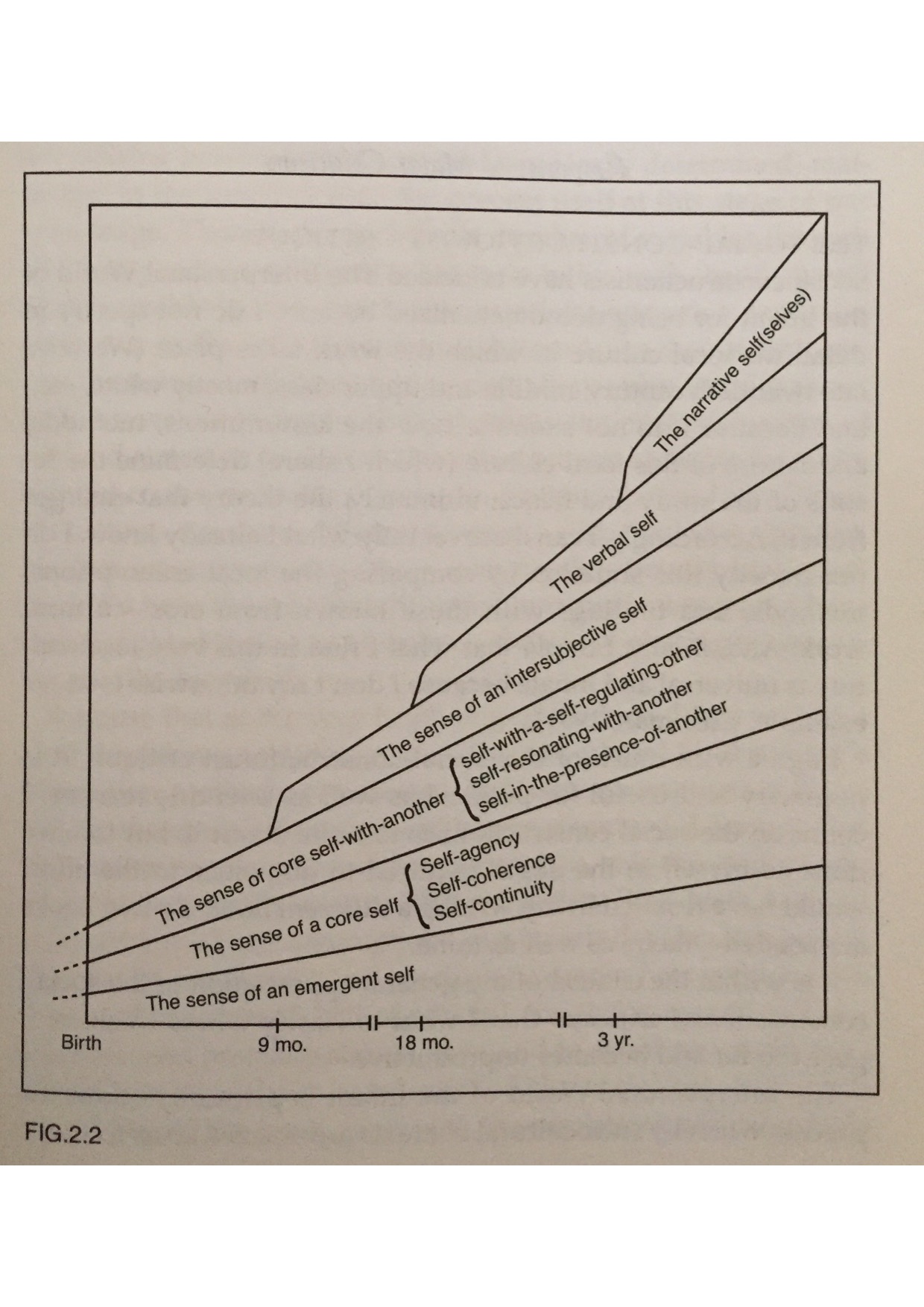 153
(Stern, 1985a[2000], p. xxv)
Apresentação sintética da matriz analítico crítica da teoria do desenvolvimento dos modos de ser do self ou dos sensos do selfMATRIZ 				Característica
1. O problema empírico básico, 			o processo que leva ao ser humano 
 como ponto de partida 				a constituir-se como uma pessoa		 
 
2. Do problema singular 				Modos de ser do self 
ao problema universal 				(Modos de ser dos Sensos do self)
 
3. Fundamentos operativos na construção da teoria 
do desenvolvimento dos modos de ser do self 
Ontologia 				Impulso para a sobrevivência (Darwin)
					Tendência à organização, que reitera o 
					Impulso para a sobrevivência
					Sensos do Self como princípio organizador
 
Variáveis operativas 				Self, modos-de-ser, inatividade alerta, percepção amodal, afetos de vitalidade, 
					ilhas de consistência, agência [ou autoria da ação], autocoerência, auto-afetividade, 
 					auto-história, companheiro evocado, relacionar-se intersubjetivo, 
					Estrutura de Eventos Generalizados (EEG), Representações de Interações que foram Generalizadas (RIGs), 
					momento presente (sinônimo de encontro que gera transformações nas relações psicoterapêuticas), 
					vitalidade
154
4. Fases e dinâmicas do processo		Self Emergente
de desenvolvimento do apego		Self nuclear
					Self-com-o-outro
					Self verbal
					Self narrativo

5. Método utilizado para pesquisar 		Observação empírica objetiva (bebê observado)
     e, depois, organizar sistematicamente 	Observação clínica subjetiva (bebê clínico)
     os dados observados e apresentá-los 	 
      descritivamente	
 
6. Utilidade desse tipo de conhecimento	Para as pesquisas em psicologia do desenvolvimento
					Para a prática psicoterápica
155
7. Valor Heurístico
Os trabalhos de Daniel Stern, com sua proposta de uma teoria do desenvolvimento do self têm contribuído tanto para o campo das pesquisas sobre o desenvolvimento (seja cognitivo, emocional e, até mesmo, neuropsicológico) quanto para o trabalho clínico psicoterápico, mais ainda, eles correspondem a uma proposta que ultrapassa a cisão entre os conhecimentos fornecidos pela observação objetiva do bebê e os conhecimentos advindos da reconstrução da vida do bebê a partir daquilo que se obtém, subjetivamente, no trabalho psicoterápico, ou seja, a observação subjetiva do bebê – ainda que as especificidades epistemológicas e metodológicas de cada um destes campos de pesquisa e do conhecimento sejam mantidas, diferenciadas, e não sintetizadas num único paradigma ou ciência (o que me parece, seria impossível).
156
Neste sentido, da ampliação e comunicação entre os campos do saber sobre o mundo subjetivo, o objetivo proposto por Stern, no seu O mundo interpessoal do bebê, parece, pois ter sido atingido:
O OBJETIVO CENTRAL deste livro foi descrever o desenvolvimento do senso de eu do bebé. Tentei inferir as prováveis experiências subjetivas do bebé considerando os novos achados experimentais sobre bebés, em conjunção com os fenómenos clínicos derivados da prática. Nesse sentido, é um passo em direção a uma síntese do bebé conforme observado e conforme clinicamente reconstruído, na forma de uma teoria funcional do desenvolvimento dos domínios da auto-experiência. (Stern, 1985b, p. 247)
157
No que se refere ao campo das pesquisas empíricas – mais atreladas ao campo classicamente denominando como sendo o das teorias do desenvolvimento, construído pela observação objetiva do comportamento do bebê –, Stern pode ampliar, talvez reconstruir, um quadro semântico-teórico amplo, não só agregando dados e conhecimentos objetivos e subjetivos, mas apontando para diversos desenvolvimentos de pesquisas referidas aos modos de ser do self, do nascimento até a maturidade, para compreender tanto o desenvolvimento saudável quanto o patológico.
158
Um exemplo, dentre outros, deste tipo de horizonte para a pesquisa, desenvolvida e em desenvolvimento, é claramente visto nos trabalhos de Beatrice Beebe e outros colaboradores (Beebe, Chen, & Lachmann, 2016; Beebe, Knoblauch, Rustin, & Sorter, 2005; Beebe & Lachmann, 2002, 2014; Jaffe, Beebe, Feldstein, Crown, & Jasnow, 2001).
159
No campo clínico das psicoterapias, psicanalíticas ou de outras perspectivas da psicologia dinâmica (dentre elas os adeptos da teoria do apego), também vamos encontrar um aprimoramento do quadro de pensamento no qual elas ocorrem. Toda teoria do desenvolvimento fornece uma linha de referência, a partir da qual ficam dados como coordenadas para o pensamento – qual é o impulso ou referência primária que fornece a linha do desenvolvimento (e até mesmo a linha da própria existência), fornecendo uma ontologia; o que se considera como sendo um modelo para a saúde, um telos do desenvolvimento; uma compreensão do que é o processo de desenvolvimento na saúde ou normal; o conjunto de variáveis importantes de serem consideradas; e a orientação prática do que deve ser feito nos tratamentos para contribuir para o estabelecimento ou reestabelecimento da saúde –, proporcionando uma maneira de enunciar e compreender a realidade (seja a fenomênica, empiricamente dada, seja a subjetiva, constituída pela narrativa do paciente em conjunção com o psicoterapeuta).
160
Ou seja, a teoria do desenvolvimento do self contribui para que os psicoterapeutas tenham uma perspectiva geral para compreensão dos pacientes e seus processos de cura ou de cuidado. Stern dedica toda a última parte do seu livro para analisar as implicações clínicas da sua teoria do desenvolvimento do self, em diálogo com o pensamento psicanalítico e com os clínicos da teoria do apego, tendo em vista o aprimoramento da prática psicoterápica.
161
Além deste quadro geral, semântico e teórico, para o pensamento e para a própria realização do processo psicoterápico, há, ainda, uma contribuição mais específica, referida à maneira como Stern pensa o desenvolvimento, dado que ele considera que as psicopatologias (e/ou sintomas) não teriam a sua gênese referida apenas a um determinado momento ou fase do desenvolvimento (como avaliar terem proposto os psicanalistas), mas sim que há um conjunto de determinações genéticas mais amplo, percorrendo todo o espectro existencial. Diz Stern nesse sentido: “não se sabe antecipadamente, em bases teóricas, em que ponto da vida uma determinada questão clínica do desenvolvimento tradicional terá sua origem patogênica” (Stern, 1985b, p. 230).
162
Tanto num como noutro campo de pesquisas (do bebê observável e do bebê subjetivo) Stern pode ampliar a compreensão da situação do bebê (ou, ainda, a constelação familiar nesse período), e modo que, hoje em dia, todos aqueles que se ocupam da perinatalidade (em especial, a psiquiatria perinatal, a psicologia perinatal e a psicopatologia perinatal) se apoiam ou se referem às suas contribuições. As diversas maneira como sua descrição e compreensão do processo de desenvolvimento do bebê, são feitas não significam a adesão geral à sua perspectiva, mas sim o reconhecimento de que ele colocou em evidência uma série de acontecimentos – comprovados pela observação direta e pela reconstrução clínica subjetiva – sobre as fases iniciais da existência humana, podendo, assim, fornecer referências que podem ser usadas em diversos outros sistemas teórico-semânticos.
163
Note-se, por exemplo, nessa direção do uso das constituições de Stern, inseridas na composição de outras propostas, a maneira como Bernard Golse parece se apropriar daquilo que Stern – reiterando outros pesquisadores (Kagan, Kearsley, & Zelazo, 1978) – caracterizou como sendo um problema para os bebês – “Os bebés também estão constantemente "avaliando", no sentido de perguntar: isso é diferente daquilo ou é a mesma coisa? Quão discrepante é aquilo que eu recém encontrei com relação àquilo que eu encontrei previamente? (Stern, 1985b, p. 37) – e o que Golse descreveu como sendo as questões que o bebê coloca a si mesmo sobre seu objeto primário (grosso modo, sua mãe), no início da existência: “Est-ce qu’elle est aussi belle dedans que dehors? Est-ce qu’elle est comme d’habitude? Qu’est-ce que c’est que cet espace qui n’est ni-moi-ni-elle?” (Golse, 2006a, p. 83; 2019). As duas primeiras questões são muito semelhantes às que Stern coloca, em termos adas avalições que os bebês fazem do mundo.
164
As contribuições de um sistemas teórico-semântico a outro não são, no entanto, realizadas na lógica do “tudo ou nada”, na imposição do escolha-me ou recusa-me, mas ocorrem de maneira muito mais ampla e parcial, ainda que que este diálogo ou comunicação entre sistemas necessitem de um trabalho de decodificação e redescrição (cf. Fulgencio, 2020a).
165
Pesquisas que se propõem a fazer um estudo mais detalhado, crítico-comparativo, entre as propostas de Stern e os autores e teorias que ele reconhece como tendo influenciado seu pensamento, estão ainda muito no seu início. Pesquisas que colocam as propostas de Stern em diálogo analítico-crítico com perspectivas que foram pouco destacadas por ele, como é o caso de Winnicott (com sua teoria do desenvolvimento do ser), ainda não tiveram seu início; como também, ainda parecem nem mesmo ter sido pensadas, as pesquisas que colocariam Stern em diálogo com Bion, Lacan, Slotedjk, dentre outros que nem mesmo foram citados por ele.
166
8. Aspectos analítico-críticos dirigidos às propostas de Stern
É justamente a sua qualidade central de procurar agrupar e fornecer uma união entres diferentes áreas do conhecimento, que pode ser, ao mesmo tempo, considerada como um valor positivo, mas também como produzindo um ser híbrido que teria dificuldades de gerar descendentes. As propostas de Stern seriam, então, ricas para estimular pesquisas em campos diversos, estimulando-os, mas que teria dificuldades em agregar todas estas pesquisas e conhecimentos no quadro da sua própria teoria do desenvolvimento.
167
Dizendo de outra maneira, os campos diferentes têm problemas, objetos, fundamentos epistemológicos e ontológicos, bem como métodos diferentes, referindo-se, assim, diria Khun, a realidades diferentes, com terminologias que não são unitárias nem rezam por uma ética da terminologia, o que poderia causar uma ilusão de comunicação e compreensão, quando, na verdade, estariam falando de fenômenos e realidades diferentes. Isto não tira, no entanto, o valor e a reconhecida importância que sua obra tem no estímulo das pesquisas nestes diversos campos com os quais dialoga.
168
Á amplitude e diversidade de suas contribuições geram também uma série de questões a serem desenvolvidas, que poderíamos indicar, como modos de dar continuidade a seus objetivos de compreender o desenvolvimento emocional do ser humano, como se referindo: aos aspectos epistemológicos do seu sistema teórico-semântico, a especificidade e delimitação do conceito de self, a não consideração da relevância dos fenômenos transicionais.
169
Ressalva epistemológica
A maneira como o bebê apreende a si mesmo, o outro e o mundo, é uma INFERÊNCIA: seja formulada a partir dos dados obtidos clinicamente, pela reconstrução narrativa feita pela dupla paciente-terapeuta, seja a partir da observação empírica objetiva, pela ampliação, abstração e projeção dos dados para além da sua factualidade presente.
170
Nós não teremos acesso direto ao mundo do bebê, à sua subjetividade, aos sentidos que ele dá às suas experiências, vivências, existenciais. No entanto, isto é necessário para que possamos apreender um quadro sistêmico e ordenado do desenvolvimento emocional, com a explicitação (teórica e descritiva) dos sentidos existenciais, oferecendo um quadro onde os fenômenos, suas relações dinâmicas, os fatos e conquistas do desenvolvimento saudável, bem como das organizações e sintomas patológicos , podem ser apreendidos,  explicados, ordenados e sistematizados na compreensão de linhas gerais do desenvolvimento.
171
Isto fundamenta-constitui modos de enunciação e resolução de problemas, de modo que a validade destas teorias gerais (sempre com um alto grau de subjetividade) não será jamais possível de comprovação empírica direta, mas cujo valor heurístico advirá de sua capacidade para enunciar e resolver problemas clínicos e empíricos.
172
A OBSERVAÇÃO, seja empírica-objetiva (dos comportamentos) seja a clínica, são sempre feitas, ordenadas e interpretadas a partir de concepções teóricas pré-existentes. Toda teoria, desenvolvimentista ou clínica, tem, por sua vez, uma ontologia que a orienta. Nesse sentido, a observação está sempre inserida num contexto semântico-teórico que lhe dá validade, empírica ou heurística.
173
Um problema com o qual, necessariamente, Stern se debate, é o de conjugar sistemas teóricos-semânticos diferentes na construção das suas sínteses, diálogos, agrupamento de dados. As OBSERVAÇÕES e as INFERÊNCIAS são, pois, dependentes na sua realização e na sua composição, do trabalho epistemológico e metodológico de compor estes sistemas e as realidades diferentes que apreendem.
174
Esta ressalva não corresponde, propriamente, a uma crítica, como se houvesse erro no proceder de Stern, mas sim a explicitação de um problema eu ele resolve à sua maneira (Stern, 1985, pp. 10-20) e que cabe ao pesquisador (seja o desenvolvimentista seja o clínico) ter em mente na sua apreensão e utilização.
175
Ressalvas conceituais e de apreensão fenomenológica
Compreendido, então, seu ponto de partida – o bebê e sua situação, sua proposta geral (o desenvolvimento dos sensos do self), sua ontologia (o self como princípio organizador primário, para além das determinações biológicas e/ou da vida instintual), as dinâmicas ou domínios sequenciais do desenvolvimento (self emergente, self nuclear, self subjetivo, self verbal, self narrativo), seus métodos (clínico e experimentais), bem como seu valor heurístico (para a prática psicoterápica, para a prática de apreensão objetiva do desenvolvimento, bem como para ações educacionais e sociais) – gostaria de focar alguns pontos que considero necessários serem discutidos criticamente, a saber: a própria noção de self; a ausência de uma teoria sobre a ação criativa do brincar e suas relações com o símbolo e a entrada do homem na cultura. Certamente há uma série de outros pontos, mas trata-se aqui apenas de dar início ao trabalho analítico-crítico para o desenvolvimento e diálogo com a proposta e seus interlocutores.
176
A noção de self: delimitação e alcance
A noção de self ou de sensos do self, proposta por Stern, refere-se a uma constante existencial que se expressa de diversas maneiras, ela se refere tanto à situação inicial do bebê quanto ao estado mais avançado do desenvolvimento, onde há uma unidade do sujeito psicológico simbólica, autônoma e histórica. Assim, ele se refere ao self como estando: num estado emergente, apreendido como diferente do outro, em posse da linguagem e podendo fazer narrativas. Ao longo da história da psicanálise o termo self teve diversos usos: em Freud e em Klein, não aparece como parte da terminologia conceitual, nem mesmo como sendo usada nas descrições de fenômenos psico-afetivos; em Lacan, muito menos, especialmente porque o termo inglês não tem correspondente próximo em francês (que usa le soi e le moi); na psicologia do self, no entanto, encontrou destaque, ainda que não muita precisão quanto a saber qual é seu referente; e, em Winnicott, por sua vez, também encontrou lugar importante, associado aos termos ego, I Am, Whole Person (cf. Fulgencio, 2014, para uma análise destes termos na obra de Winnicott), além da distinção entre um verdadeiro e um falso self.
177
A análise crítico-comparativa entre as propostas de Daniel Stern e a de outros psicanalistas, procurando os referentes designados por estes termos – todos buscando modos de apreender os diversos modos de ser e relacionar-se do ser humano, tendo a questão da integração do sujeito psicológico como um quadro geral – ainda está para ser feita. Creio que, mesmo no interior do quadro semântico teórico de Stern, é necessário explicitar o que é um modo de apreensão de si mesmo sem consciência, empírico e factual, momentâneo e corporal, de uma outra maneira mais madura que se refere a uma unidade do sujeito psicológico estabelecida como uma integração, como um conceito sobre esta unidade que estaria mais ou menos em posse do indivíduo, bem como o que ocorre entre um e outro polo integrativo.
178
Retomo, abaixo, algumas distinções que me parecem importantes de serem feitas:
O sentimento de ser si mesmo, experienciado até mesmo dentro da barriga da mãe, ou ainda, nos primeiros encontros com a mãe; este sentimento quando o ambiente (em geral, a mãe) sustenta o bebê e, o mesmo sentimento, quando o ambiente não faz isto.
O sentimento de si mesmo quando são conquistadas algumas integrações estruturais (tais como a noção de tempo, espaço, bem como o surgimento da mente)
O sentimento de si mesmo quando a criança cria e encontra, paradoxalmente, os objetos do mundo e a si mesmo e ao outro
O sentimento de si mesmo quando emerge, num mesmo momento e processo, um EU (unidade do sujeito psicológico) que se diferencia de um anão-Eu, claramente apreendidos como distintos
O desenvolvimento do sentimento de si mesmo com a integração dos impulsos amoroso e destrutivos, com o ciclo benigno, com amor e ódio advindo dos objetos, com a integração da instintualidade
O self que chega a ter condições de estabelecer relações a três, tal como no Complexo de Édipo
O self como apreendendo-se como identificado a tal ou tal grupo, de maior ou menor extensão
Etc.
179
Ao caracterizar todas estas situações existenciais como modos de ser do self, coloca-se a questão de saber se seria ou não necessário distinguir melhor estes estados. A resposta não é simples. Se estamos nos colocando dentro do quadro proposto por Stern, essas distinções já estão feitas; se estamos noutro quadro, então isto não se refere a necessidades de outras sistemas. Nesta perspectiva creio que avançamos pouco, quando aproximamos os diversos autores que usam o termo self.
180
Proponho, então, que em cada sistema possa ocorrer uma análise de quais são os sentidos e os referentes do termo self, uma vez feita esta tarefa é possível que cada sistema possa se perguntar se o campo fenomêmico que aborda, se os problemas que tem e se dedica a resolver estão adequadamente descritos ou se, considerando o que outros sistemas puderam apresentar em termos de fenômenos, seria necessário fazer uma expansão dos aportes teóricos-descritivos próprios a cada sistema.
181
A ausência de uma teoria sobre a ação criativa do brincar
O reconhecimento, por Winnicott, do que são os objetos e fenômenos transicionais, como apontado para um tipo de relação com o mundo na qual o sujeito cria-e-encontra a simesmo, ao outro e ao mundo em que vive, responsável também pelo processo que leva o homem ao mundo da cultura, apresenta um fenômeno que não foi valorizado a ponto de apresentar, para Stern, um novo modo de ser do self.
182
Creio que esta discussão ou consideração, aponta para um imenso campo de desenvolvimento da teoria do desenvolvimento da teoria de Stern sobre os modos de ser do self, bem como, o conjunto de descrições e teorizações que faz também obrigariam aqueles que trabalham no sistema teórico-semântico de Winnicott, a fazer o mesmo; fato e postura que também deveria ser aplicado e realizada no diálogo entre as propostas de Stern e as de Lacan e Bion, inserindo-o, pois, também no registro de ser um clássico do pensamento psicanalítico, bem como no campo da psicologia do desenvolvimento.
183
Apresentação sintética da matriz analítico crítica da teoria do desenvolvimento dos sensos do self (STERN)MATRIZ 				Característica
1. O problema empírico básico, 			o processo que leva ao ser humano 
      como ponto de partida 			a constituir-se como uma pessoa		 
 
2. Do problema singular 			Modos de ser do self 
     ao problema universal 			(Modos de ser dos Sensos do self)
184
Apresentação sintética da matriz analítico crítica da teoria do desenvolvimento dos sensos do self (STERN)MATRIZ 				Característica
3. Fundamentos operativos na construção da teoria  do desenvolvimento dos modos de ser do self 
Ontologia 			Impulso para a sobrevivência (Darwin)
				Tendência à organização, que reitera o 
				Impulso para a sobrevivência
				Sensos do Self como princípio organizador
Variáveis operativas 		Self, modos-de-ser, inatividade alerta, percepção amodal, afetos de vitalidade, 
				ilhas de consistência, agência [ou autoria da ação], autocoerência, auto-afetividade, 
 				auto-história, companheiro evocado, relacionar-se intersubjetivo, 
				Estrutura de Eventos Generalizados (EEG), 
				Representações de Interações que foram Generalizadas (RIGs), 
				momento presente (sinônimo de encontro que gera transformações nas relações psicoterapêuticas), 
				vitalidade
185
Apresentação sintética da matriz analítico crítica da teoria do desenvolvimento dos modos de ser do self ou dos sensos do selfMATRIZ 				Característica
4. Fases e dinâmicas do processo			Self Emergente
     de desenvolvimento do apego			Self nuclear
					Self-com-o-outro
					Self verbal
					Self narrativo

5. Método utilizado para pesquisar 		Observação empírica objetiva (bebê observado)
     e, depois, organizar sistematicamente 		Observação clínica subjetiva (bebê clínico)
     os dados observados e apresentá-los 	 
      descritivamente	
 
6. Utilidade desse tipo de conhecimento		Para as pesquisas em psicologia do desenvolvimento
					Para a prática psicoterápica
186
Teoria do desenvolvimento dos sentidos do self (Stern, 1985a [2000], p. xxv)
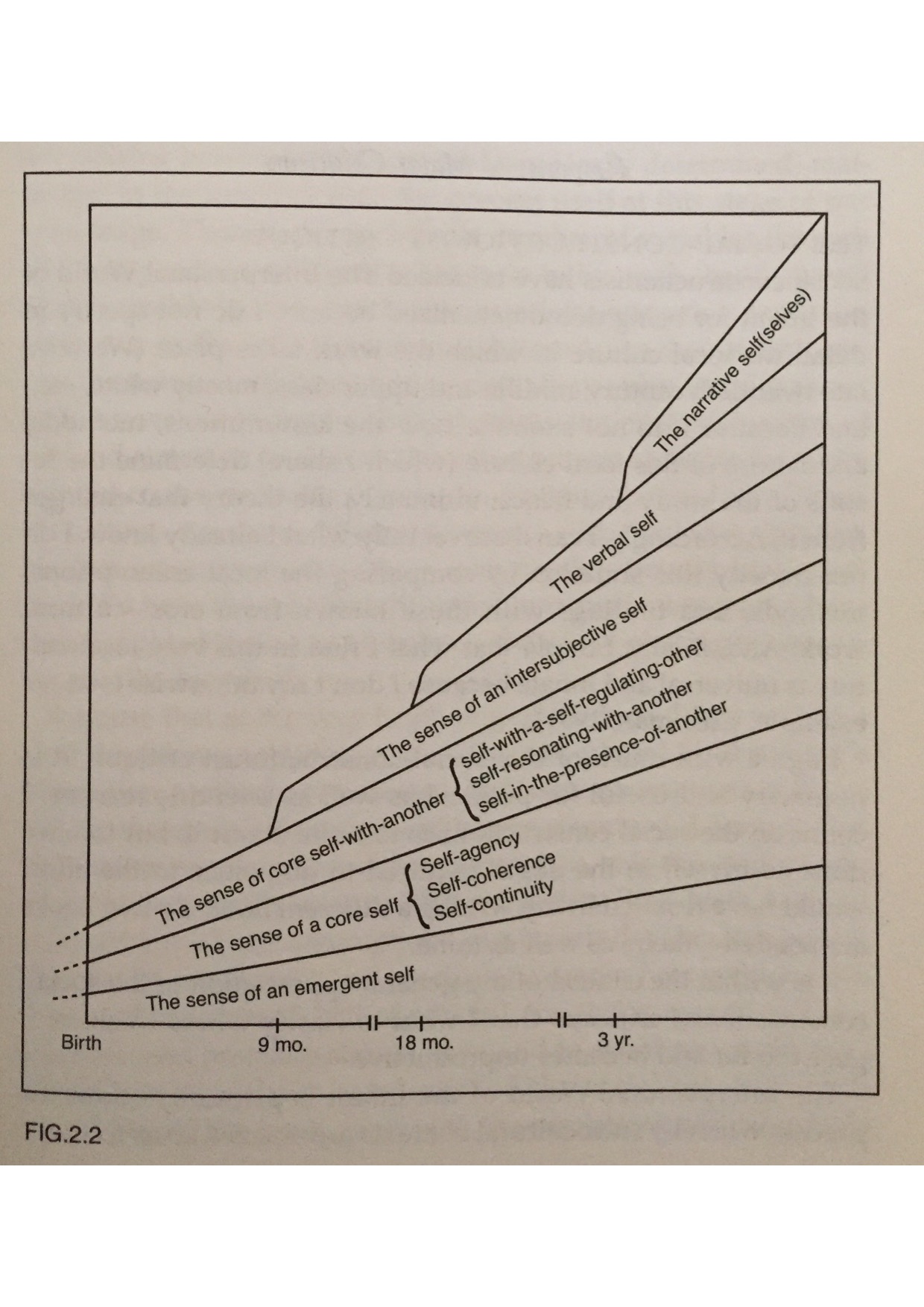 187
(Stern, 1985a[2000], p. xxv)
Referências:
Ainsworth, M. D. S., Blehar, M., Waters, E., & Wall, S. (1978). Patterns of attachment: A pychological study of the strange situaton. New Jersey: Lawrence Eribaum.
Ainsworth, M. D. S., & Wittig, B. (1969). Attachment and exploratory. In J. B. Rosenblatt, R. H. Hinde, C. Beer, & M. Bushell (Eds.), Advances in study of behavior (pp. 1-51). New York: Academic Press.
Alvarez, L., & Golse, B. (2008). La psychiatrie du bébé. Paris: PUF.
Beebe, B., Chen, P., & Lachmann, F. M. (2016). The Mother-Infant Interaction Picture Book. Origins of Attachment. New York * London: W. W. Norton.
Beebe, B., Knoblauch, S., Rustin, J., & Sorter, D. (2005). Forms of Intersubjectivity in Inafnt Research and Adult Treatment. New York: Other Press.
Beebe, B., & Lachmann, F. M. (2002). Infant Researche and Adult Treatment. Co-Constructing Interations. New York and London: The Analytic Press.
Beebe, B., & Lachmann, F. M. (2014). The Origins of Attachment. Infant Research and Adult Treatment. New York and London: Routledge.
Bowlby, J. (1969). Attachment and Loss (Vol. 1. Attachment). New York: Basic Books.
Bowlby, J. (1973). Attachment and Loss (Vol. 2. Separation, Anxiety and Anger). New York: Basic Books.
Bowlby, J. (1980). Attachment and Loss (Vol. 3. Loss. Sadness and Depression). New York: Basic Books.
Brazelton, T. B., Yogman, M., Als, H., & Tronick, E. (1979). The infant as a focus for family reciprocity. . In M. Lewis & L. A. Rosenblum (Eds.), The child and its jamily. New York: Plenum Press.
Bretherton, I., & Waters, E. (1985). Growing points of attachment theory and research. Monographs of the Society for Research in Child Development. 
Bronson, G. (1982). Monographs on infancy: VoI. 2. The scanning p a t m s 4 human infants: implications for visual learning. Norwood, N. J.: Ablex.
188
Emde, R. N., Gaensbauer, T., & Harmon, R. (1976). Emotional expression in infancy: A biobehavioral study. Psychological Issue Monograph Stria, 10(1), No. 37. 
Fonagy, P. (2017). Théorie de l’attachment et psychanalise. Toulouse: érès.
Fulgencio, L. (2014). Aspectos diferenciais da noção de ego e de self na obra de Winnicott. Estilos da Clínica, 19(1), 183-198. 
Fulgencio, L. (2020a). Incommensurability between paradigms, revolutions and common ground in the development of psychoanalysis The International Journal of Psychoanalysis, 101(01), 13-41. doi:10.1080/00207578.2019.1686389
Fulgencio, L. (2020b). Psicanálise do Ser. A Teoria Winnicottiana do Desenvolvimento Emocional como uma Psicologia de Base Fenomenológica. São Paulo: EDUSP-FAPESP.
189
Golse, B. (2004). La pulsion d’attachement. La Psychiatrie de l’Enfant, 47(1), 5-25. 
Golse, B. (2006a). L’être bébé. La question du bébé à la théorie de l’attachement, à la psychanalyse et à la phénomenologie. Paris: PUF.
Golse, B. (2006b). Les questions du bébé à la théorie de l’attachement, à la psychanalyse et à la phénoménologie. In L’Être-bébé (pp.???-???). Paris: PUF.
Golse, B. (2019). Le bébê et ses possibles. Toulouse: érès.
Golse, B. (2019 [2010]). Les destins du développement chez l’enfant. Toulouse: érès.
Golse, B., & Moro, M. R. (2014). Le développement psychique précoce. De la conception au langage. Paris: Elsevier Masson.
Green, A. (2003). The Pluralism of sciences and psychoanalytic thinking. In M. Leuzinger-Bohleber, A. U. Dreher, & J. Canestri (Eds.), Pluralism and Unity? Methods of Research in Psychoanalysis (pp. 26-44). London: International Psychoanalytical Association.
Greenspan, S. I., & Lourie, R. (1981). Developmental and structuralist approaches to the classification of adaptive and personality organizations: Infancy and early childhood. American Journal of Psychiatry, 138, 725-735.
190
Haith, M. M. (1980). Rules the babies look by. Hillsdale, N.J.: Erlbaum.
Hinde, R. A. (1982). Attachment: Some conceptual and biological issues. In C. M. Parks & J. Stevenson-Hinde (Eds.), The place of attachmentin human behavior. New York: Basic Books.
Jaffe, J., Beebe, B., Feldstein, S., Crown, C. L., & Jasnow, M. D. (2001). Rhythms of Dialogue in Infancy: Coordenater Timing in Development. Mnographs of the Society for Research in Child Development. serial No. 265, 66(2). 
Kagan, J., Kearsley, R. B., & Zelazo, P. R. (1978). Infancy; Its place in humam development. Cambridge, Mass.: Harvard University Press.
Kant, I. (1798). Antropologia de um ponto de vista pragmático. São Paulo: Iluminuras, 2006.
Klein, M. (1952). As origens da transferência. In Obras completas de Melanie Klein (Volume III. Inveja e gratidão e outros trabalhos 1946-1963) (pp. 70-79). Rio de Janeiro: Imago.
Laing, R. D. (1979). Sobre Loucos e sãos. Entrevisa a Vincenzo Caretti. São Paulo: Brasiliense, 1982.
191
Palombo, J., Bendicsen, H. K., & Koch, B. J. (2010). Chapter 13. Daniel Stern (1934-2010). In Guide to Psychoanalytic Developmental Theories (pp. 243-256). New York: Springer.
Piaget, J. (1952). The origins of intelligence in childrem. New York: International Universities Press.
Sander , L. W. (1962). Issues in early mother-child interaction. Journal oj American Academy ofj Child Psychiatry, 1, 141-166. 
Spitz, R. A. (1965). The First Year of Life: A Psychoanalytic Study of Nomal and Deviant Developmemt of Object Relations. New York: International University Press.
Sroufe, L. A. (1979). The coherence of individual development. Early care, attachment and subsequente developmental issues. American Psychologisi, 34, 834-841. 
Sroufe, L. A., & Waters, E. (1977). Attachment as an organizational construct. child Development, 48, 1184-1199.
192
Stern, D. (1985a). The Interpesonal Word of the Infant. A View from Psychoanalysis & Developmental Psychology: Basic Books.
Stern, D. (1985b). O mundo interpessoal do bebê. Porto Alegre: Artes Médicas, 1992.
Stern, D. (1990). Diary Of A Baby: What Your Child Sees, Feels, And Experiences. Basic Books.
Stern, D. (1995). The Motherhood Constellation: A Unified View Of Parent-infant Psychotherapy. London: Basic Books.
Stern, D. (2002). The First Relationship: Infant and Mother, With a New Introduction. Cambridge: Harvard University Press.
Stern, D. (2004). The Present Moment in Psychotherapy and Everyday Life. London: W. W. Norton & Company.
Stern, D. (2007). O momento presente na psicoterapia e na vida cotidiana. Rio de Janeiro: Record.
Stern, D. (2010). Forms of Vitality: Exploring Dynamic Experience in Psychology and the Arts. Oxford: Oxford University Press.
Stern, D., & Bruschweiler-Stern, N. (Eds.). (1998). The Birth of a Mother. How the Motherhood Experience Can Change You Forever. New York: Basic Books.
 
The Boston Change Process Study Group. (2010). Change in Psyhcotherapy. A Unifying Paradigm. New York * Lonfon: W. W. Norton & Company.
193
194
3. Stern e o período perinatal
Stern e o período perinatal
Nasce uma mãe, nasce uma família
195
Apresentação sintética da matriz analítico crítica da teoria do desenvolvimento dos modos de ser do self ou dos sensos do selfMATRIZ 				Característica
4. Fases e dinâmicas do processo			Self Emergente
     de desenvolvimento do apego			Self nuclear
					Self-com-o-outro
					Self verbal
					Self narrativo

5. Método utilizado para pesquisar 		Observação empírica objetiva (bebê observado)
     e, depois, organizar sistematicamente 		Observação clínica subjetiva (bebê clínico)
     os dados observados e apresentá-los 	 
      descritivamente	
 
6. Utilidade desse tipo de conhecimento		Para as pesquisas em psicologia do desenvolvimento
					Para a prática psicoterápica
196
Teoria do desenvolvimento dos sentidos do self (Stern, 1985a [2000], p. xxv)
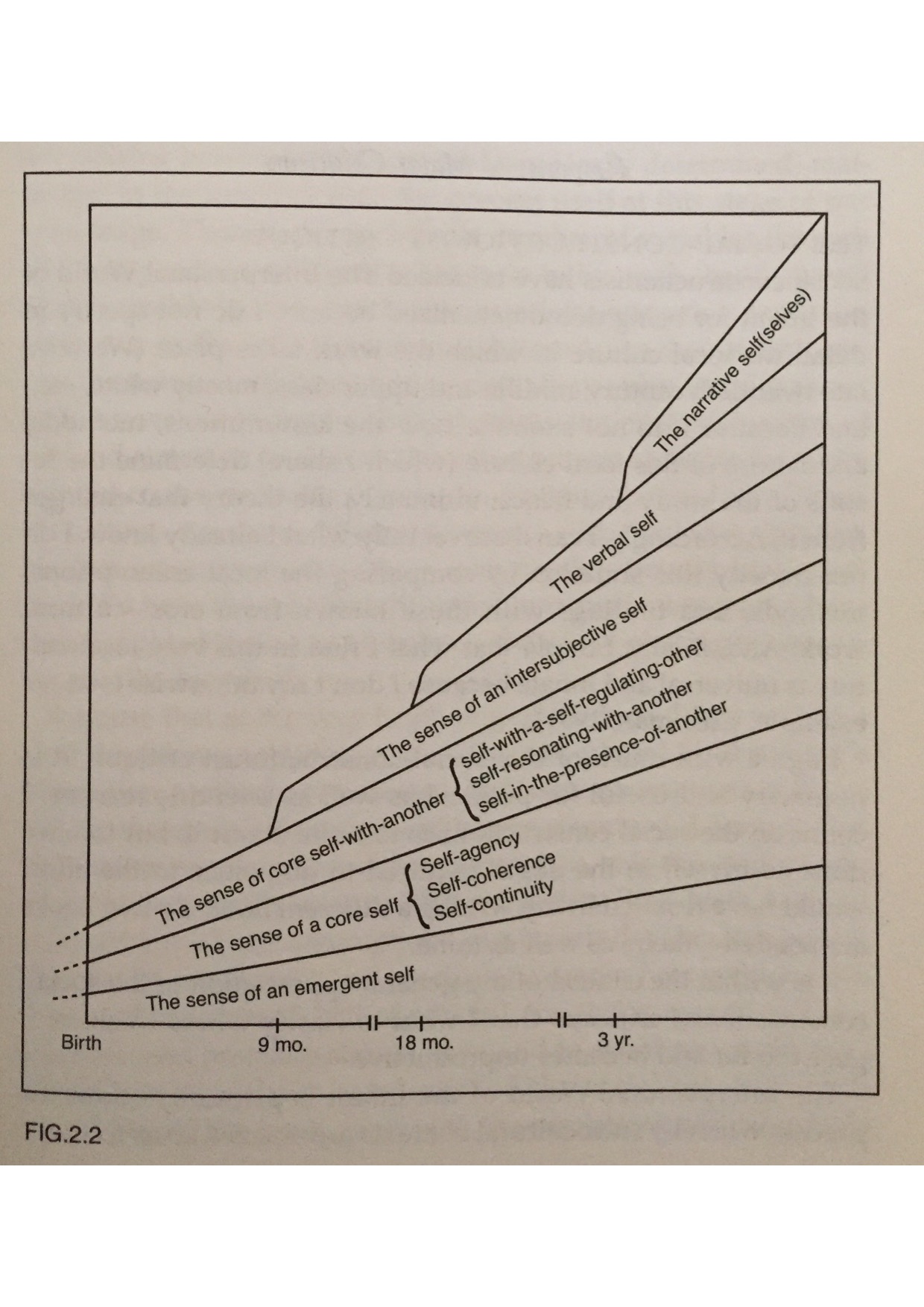 197
(Stern, 1985a[2000], p. xxv)
4. Nasce uma mãe, nasce uma família
Stern, D., & Bruschweiler-Stern, N. (Eds.). (1998). The Birth of a Mother. How the Motherhood Experience Can Change You Forever. Basic Books. 
Dr Nadia Bruschweiler-Stern; 
Pédiatre FMH - Pédopsychiatre FMH
	Méd. Superviseur aux Hôpitaux Universitaires de Genève	Directrice du Centre Brazelton Suisse (www.brazelton.ch ; www.hirslanden.ch)
Brazelton, T. B. (1981). La naissance d’une famille. Ou comment se tissent les liens. Éditions Stock. 
Points Fort
Escala de Brazelton
198
Centre Brazeton Sisse, Consultations avec Dr. Nadia Bruschweiler-Stern
De nombreuses raisons amènent ces familles : difficultés de développement du bébé, problème comportemental ou physique, maladie génétique ou congénitale, suites d’un accouchement difficile, antécédents familiaux compliqués, angoisse des parents, problèmes conjugaux, mère dépressive, malade ou isolée, expérience de maternité préalable douloureuse, troubles de la relation, difficultés d’attachement.
Ces difficultés précoces, qui se répercutent souvent sur toute la famille, sont malheureusement très fréquentes. Elles mènent parfois à des drames qu’une intervention rapide et spécifique permet d’éviter. Le travail entrepris au sein de cette consultation est à la fois préventif et thérapeutique. C’est aussi la seule consultation de ce type qui existe à Genève. De nombreux pédiatres, gynécologues et sages-femmes ont recours à ses services dans le traitement de cas délicats.
199
Aula 3. Parte 2. A compreensão de Daniel Stern sobre o desenvolvimento
Material Complementar: 

Aula de Fulgencio sobre Daniel Stern & Donald Winnicott

	https://youtu.be/kpcM45jwyNI
200